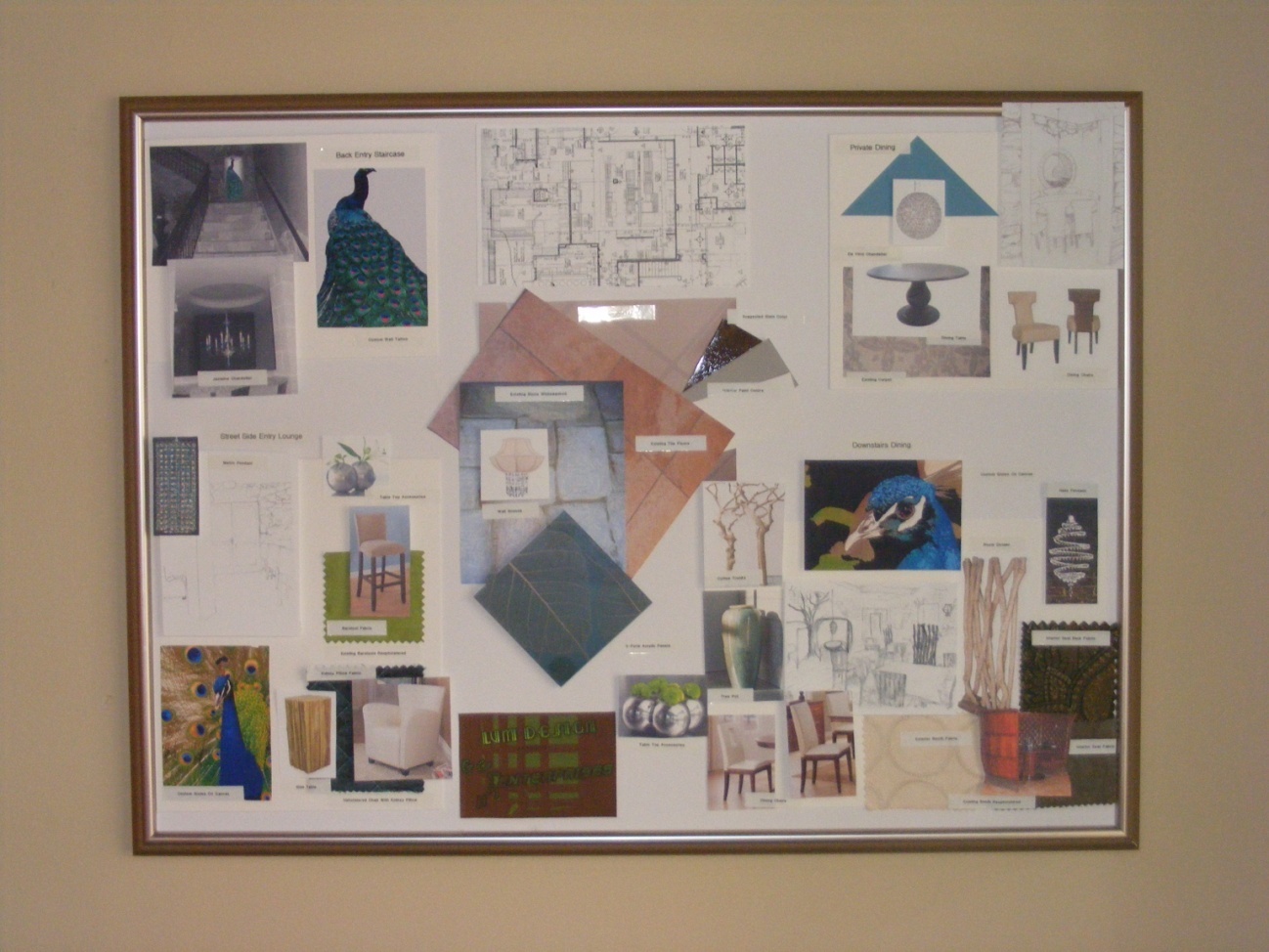 Tuscany Restaurant
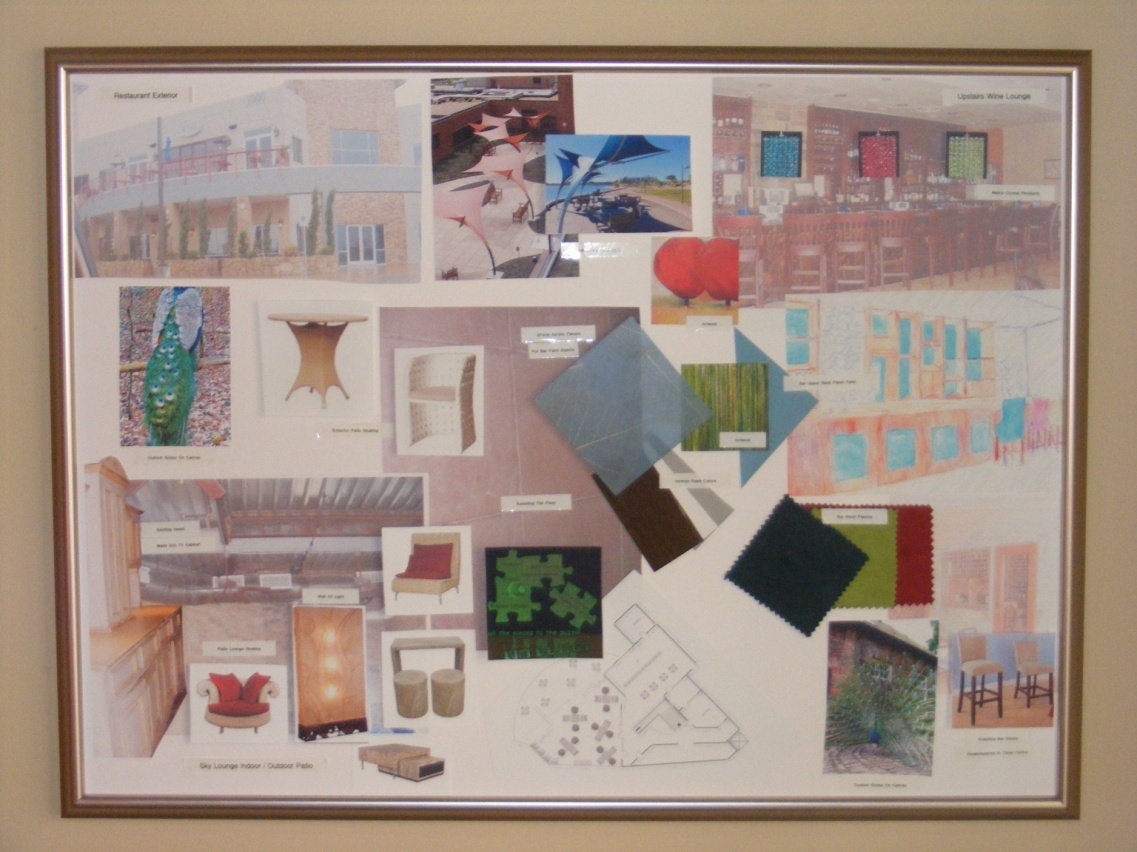 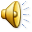 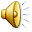 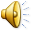 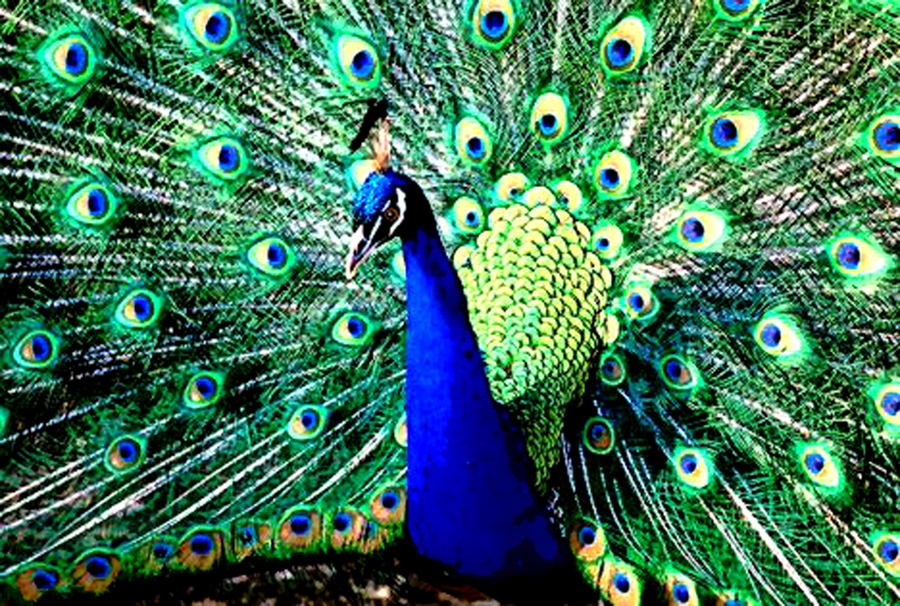 Blu Pavone
Tuscany Restaraunt
Creating a new environment   …… 

Inspiration  - The “blu Pavone” or blue peacock  serves as the inspiration for this project in that ,it is said and taught that to achieve a true Tuscan design one must first study the peacock. True Tuscan design is all about the details and color. 

Color Palette – Think white, a soft creamy white with taupe accents on soffits , old whitewashed Tuscan stones with color splashed  into the space on furnishings ,accessories and art work.

The theme for our new environment is one of a new more contemporary  updated Tuscany of today . Like the bones of our project  (exterior & surrounding interior spaces) a perfect blend of contemporary meets “old world”.
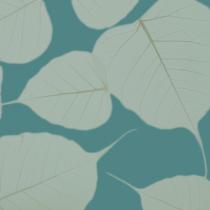 You never get a second chance to make a first impression, with that in mind we create a new space plan that adds a custom acrylic knee wall (3 Form)moved back behind the first window in the dining area to divide the space and will  create a light, airy, sophisticated place  to lounge in and more  importantly  begins our journey …...
Downstairs – Fine Dining & Patio Entry LoungeSpace Plan
3 Form
Patio Entry Lounge
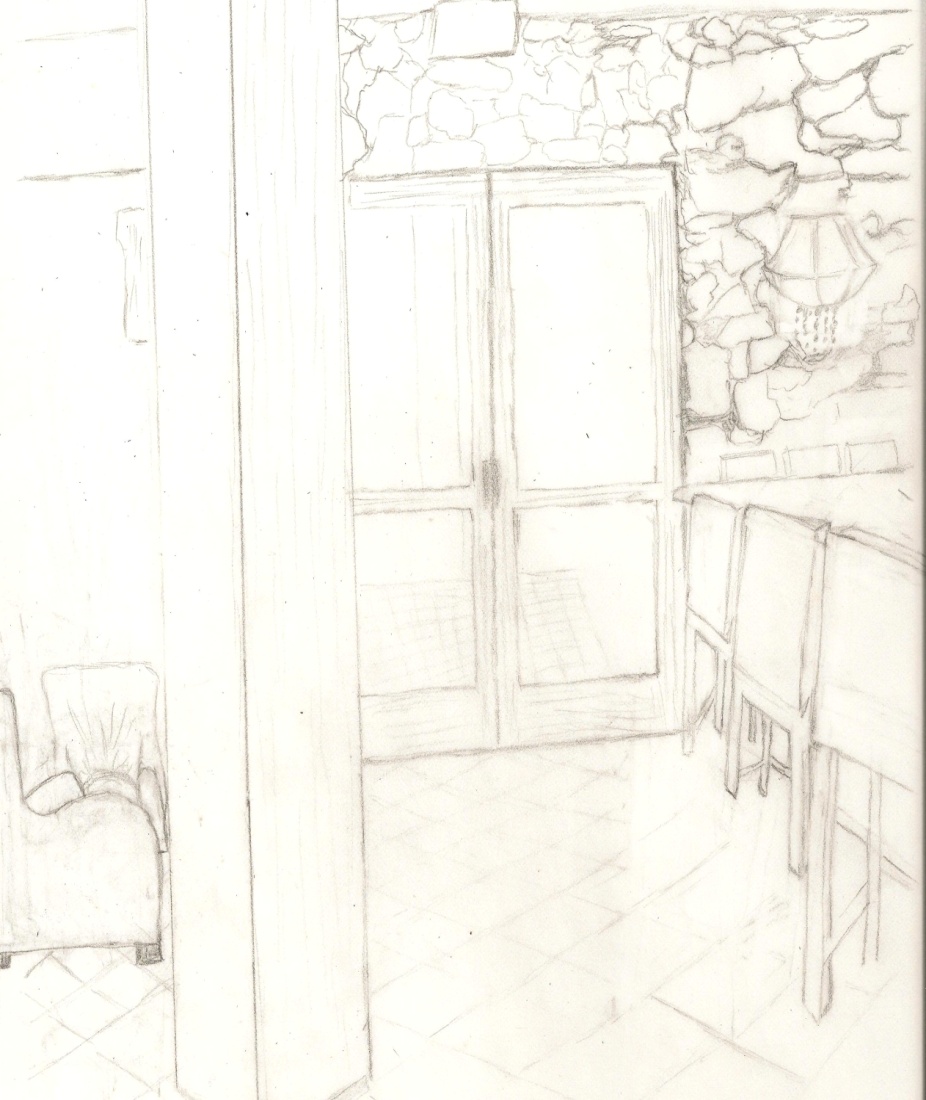 In the current space there is a pole which blocks the main patio entry and cramps the space. By adding 3Form moved back into the dining area we create a new  slightly larger open space in which the pole becomes an architectural feature of the space instead of an obstruction.
Concept
Patio Entry lounge - Colorization
New Finishes
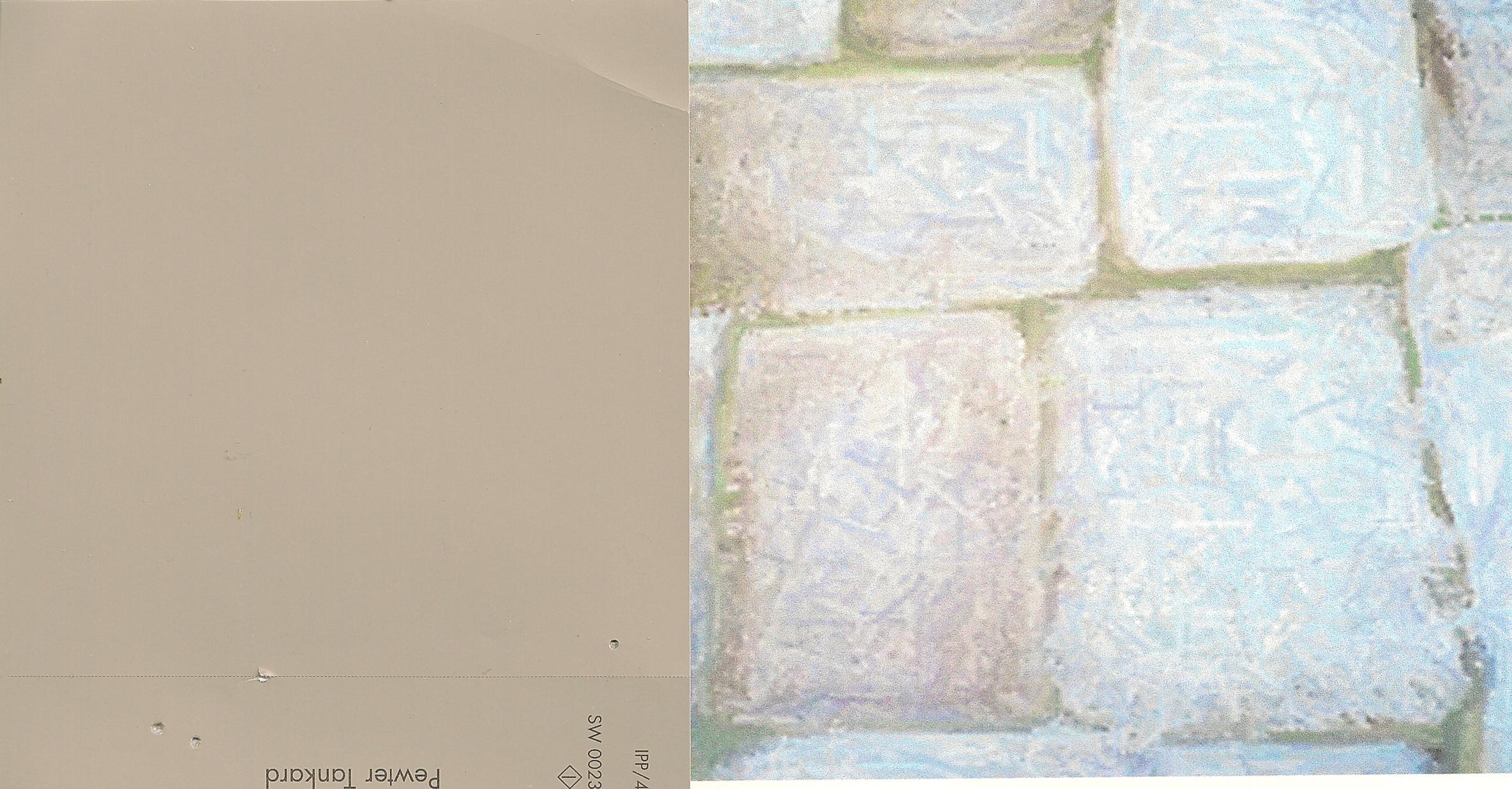 Trims & Soffits
Wall Color
Existing stone – White  washed
3 Form acrylic 48"H knee wall to separate main dining area from lounge
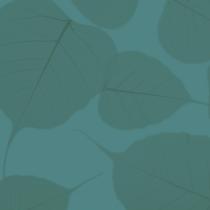 Semi transparent 4x8 sheets
Crystal & Silk Wall Sconces
Enhance the space with  soft organic texture & contrasting sparkle.
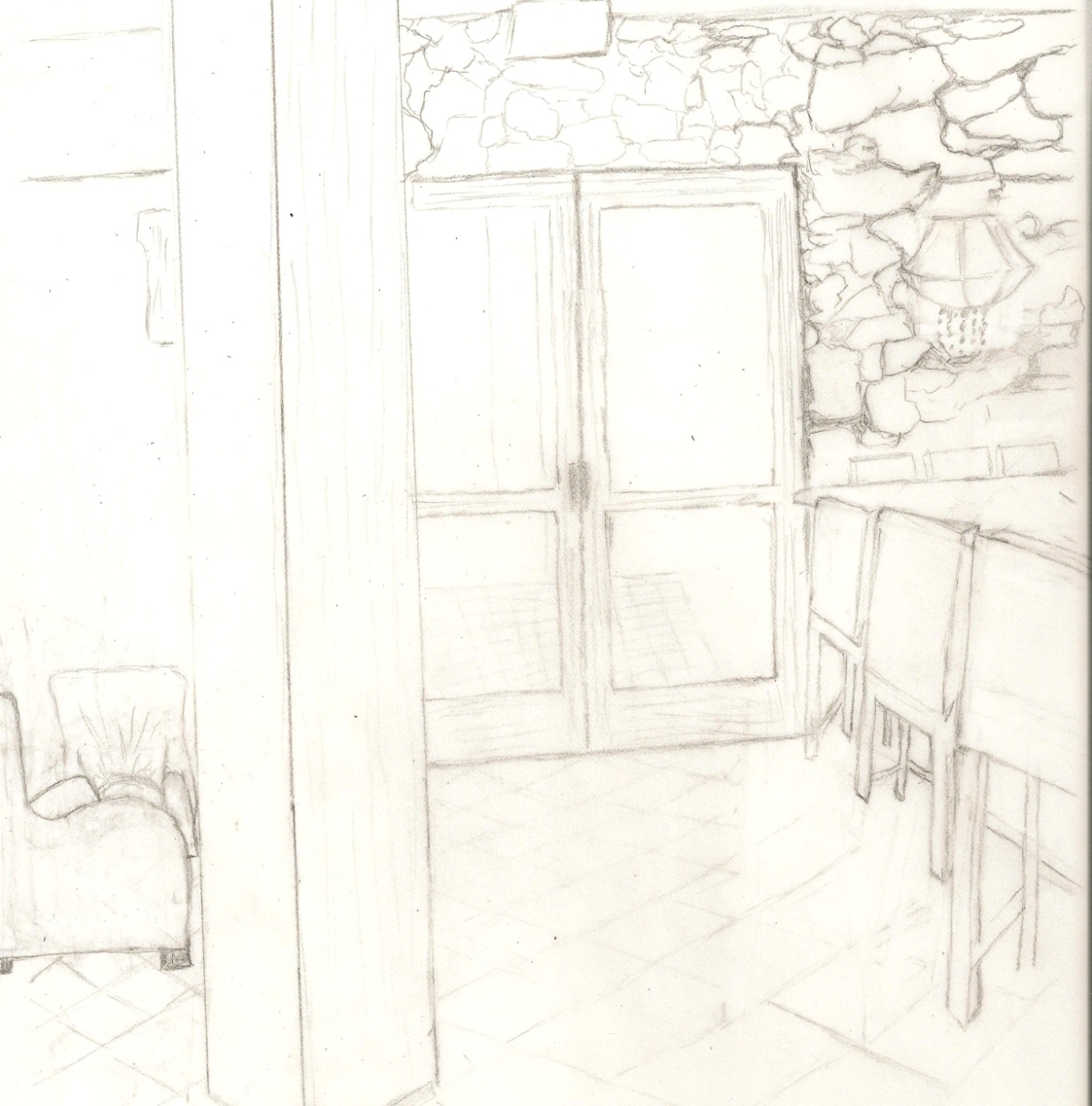 2- 60 watt bulbs
13W x 14H 6.5 D 
ADA Compliant
Cream commercial nagahide Lounge chairs
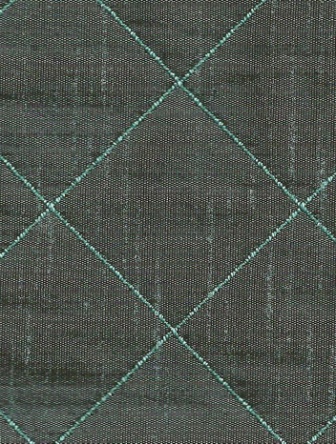 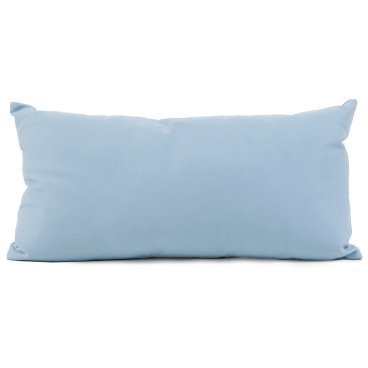 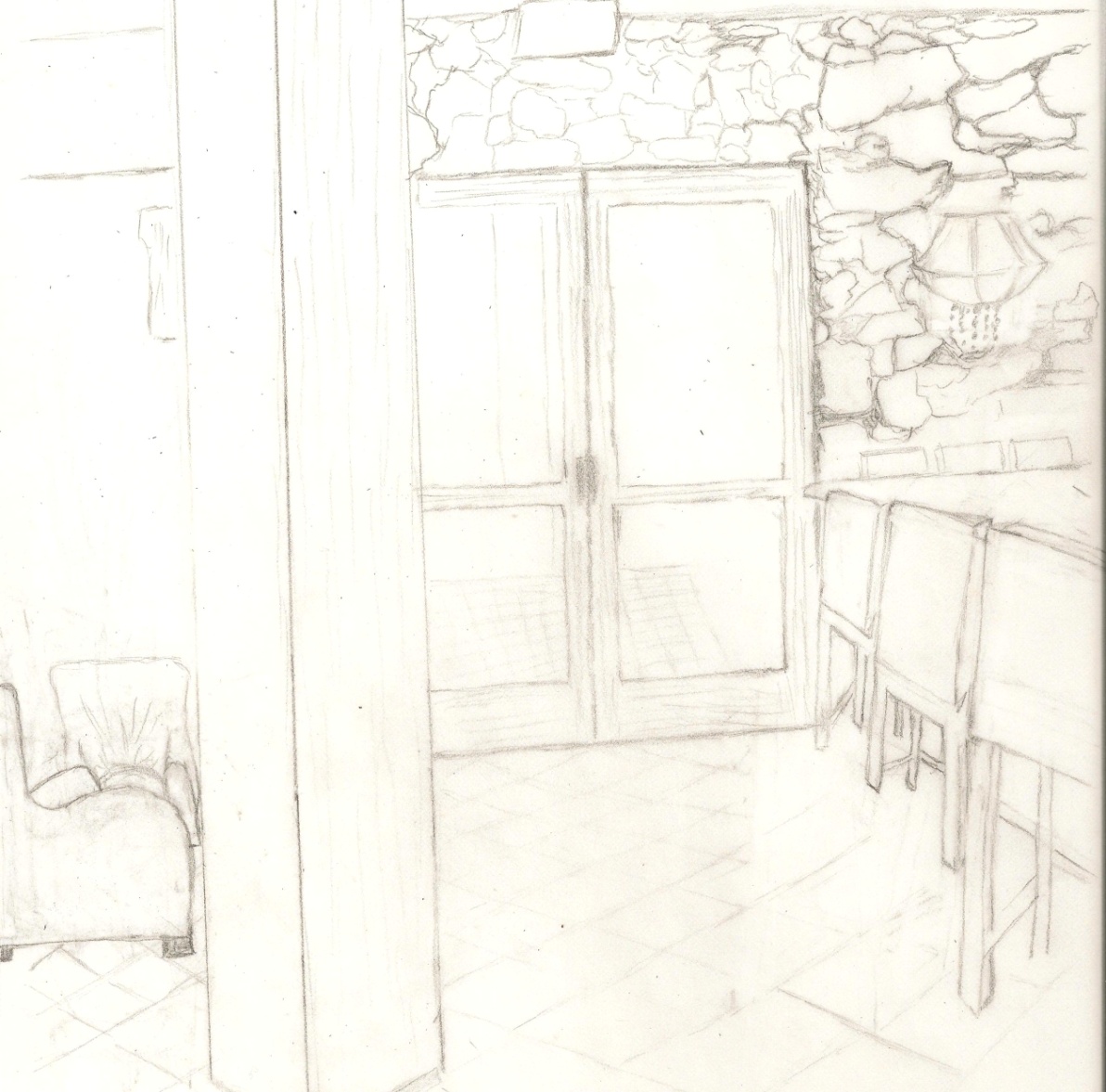 Kidney pillows
Wizenbeek method 50,000 Double Rub s
Obi Pedestal
Obi wood  pedestals used as end tables in the lounge space  tie in the organic features from the main dining area maintaining continuity throughout.
20 x 20 x 30
Un -finished Obi wood
Here we add an upholstered seat to the exsisting barstools. This brings a pop of color to the creamy space  adding  drama.
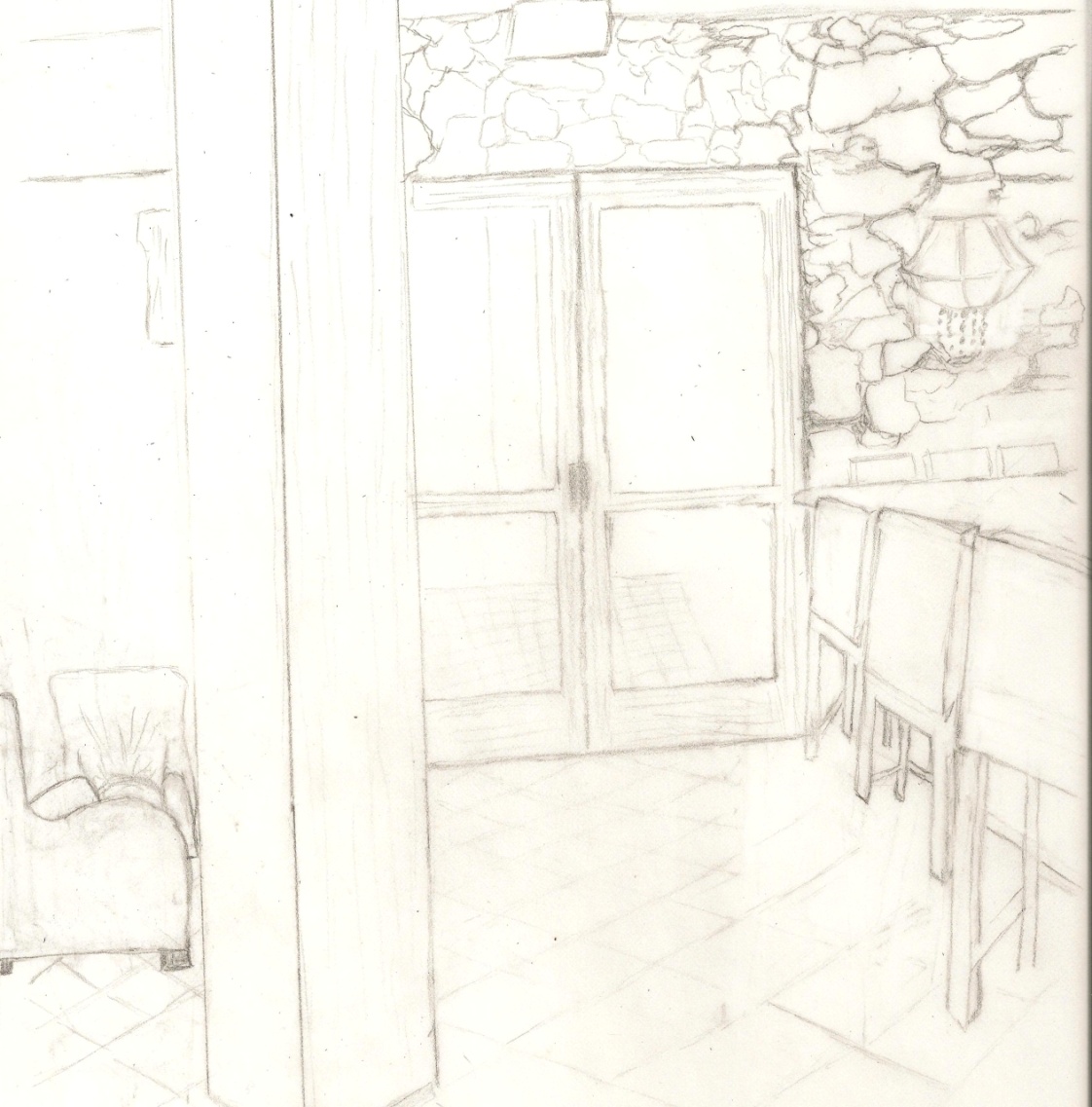 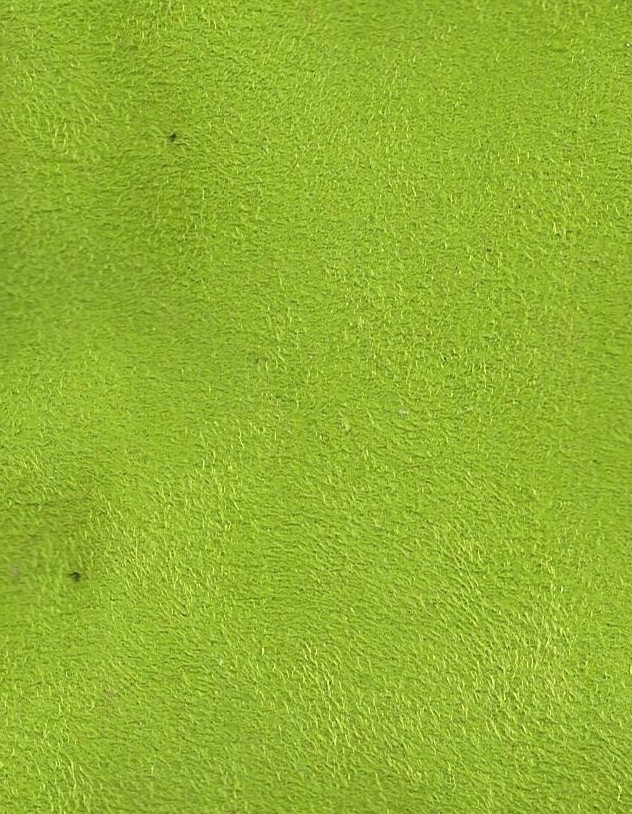 Crypton Suede
100,000 Double Rubs 
Wizenbeek Method
Next…. We add sophicated color themed chandeliers  from the now taupe curved soffit's to enhance both the dining and lounge areas.
The  themed artwork blends all the spaces, by mixing the old world in with a new contemporary flair .
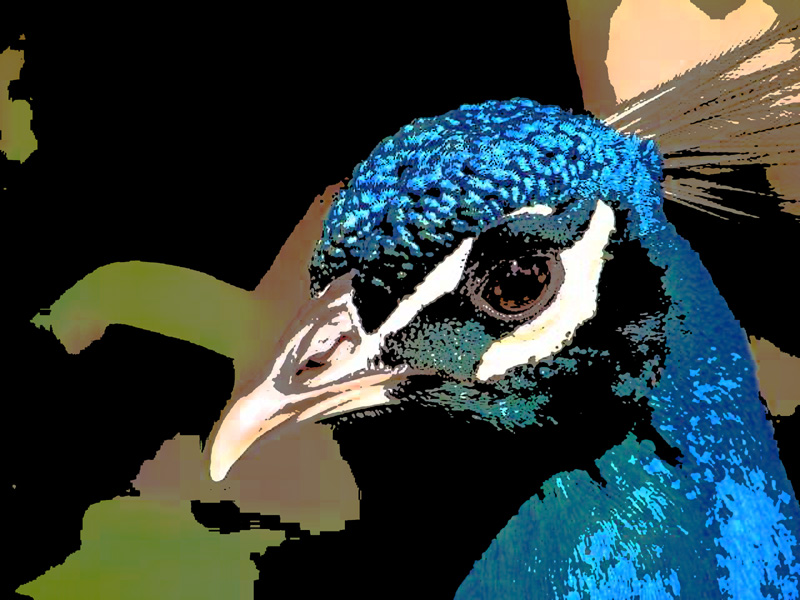 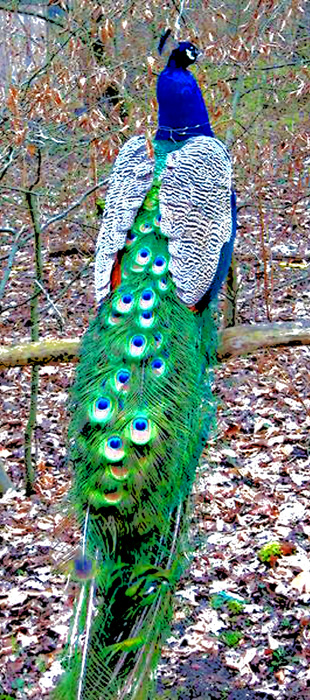 Custom Giclees on canvas
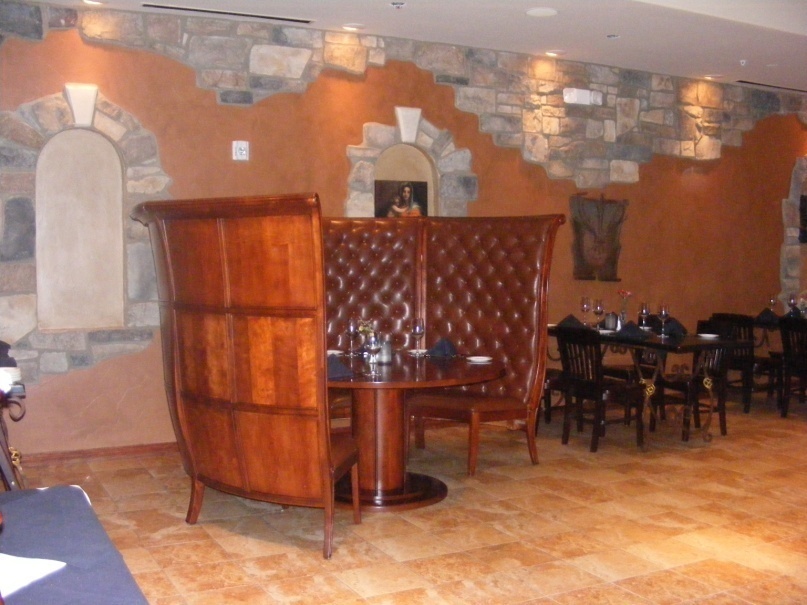 Currently……….
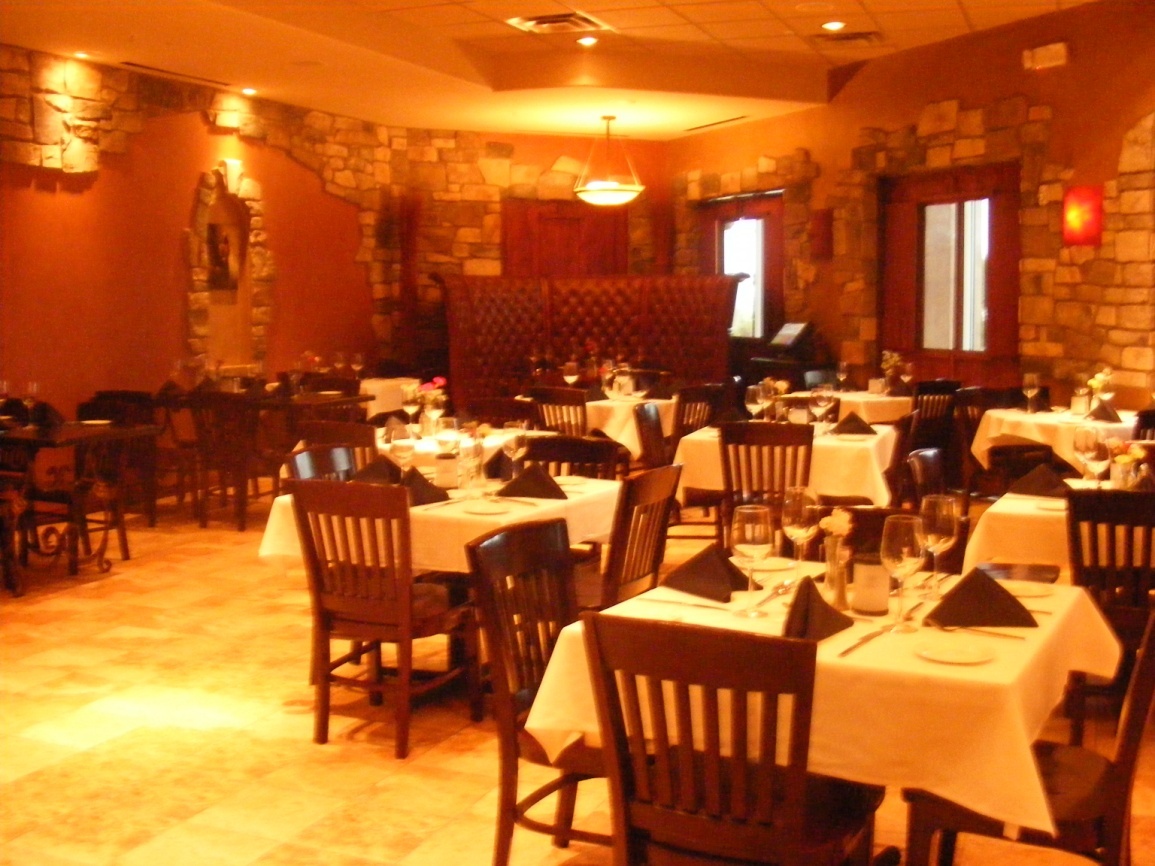 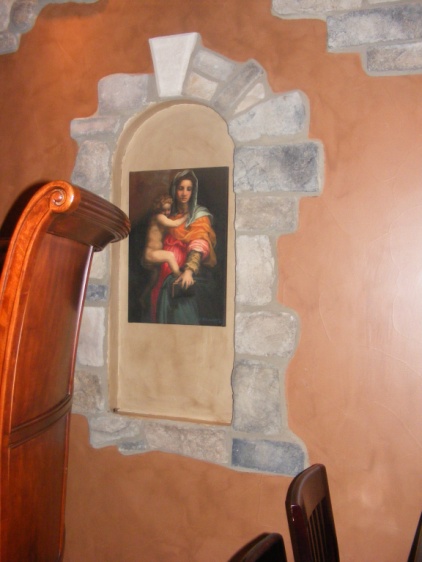 There is no continuity to this space, no theme , no ambiance. Awesome architectural features that need to be played up. Lighting is an issue as well as the different style , finish and scale of the furnishings.
The Dining Room……
The New Concept
Main Dining Colorization
Main dining area finishes
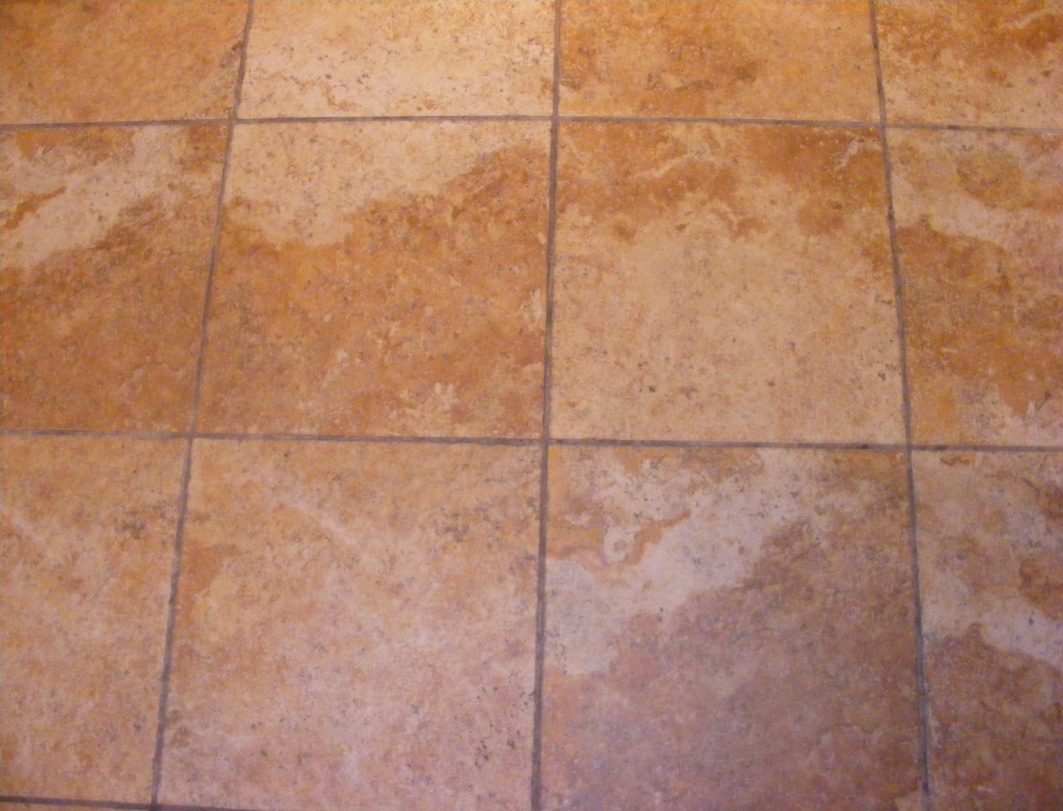 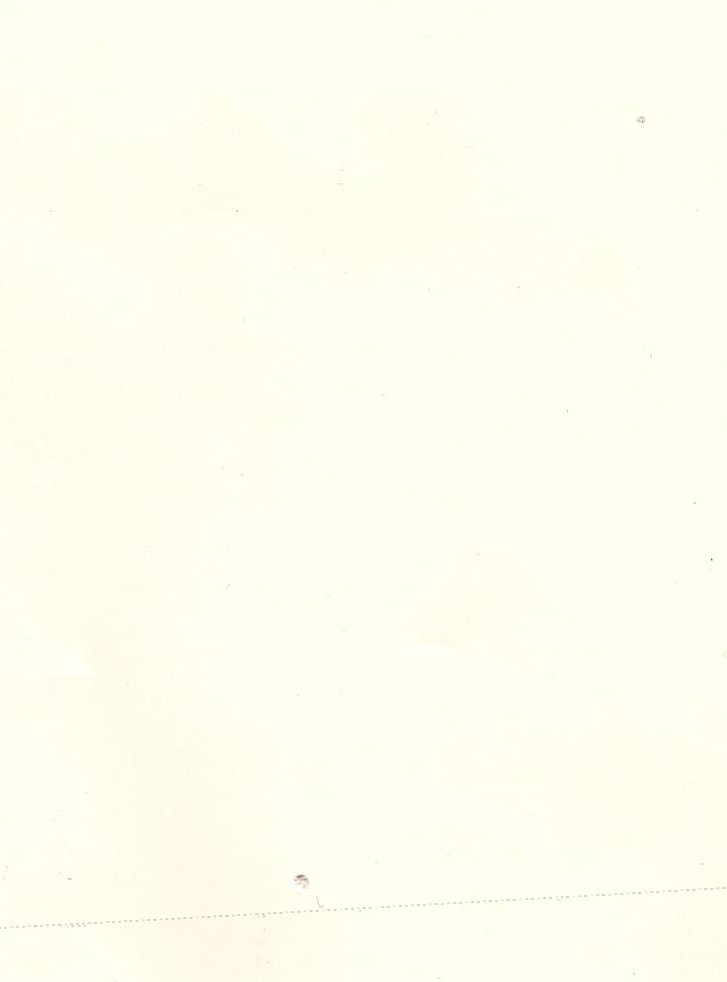 Existing Floor
Trims & Soffits
Existing stone – White  washed
Wall Color
RE- Upolster existing booths
Inside back of booth fabric
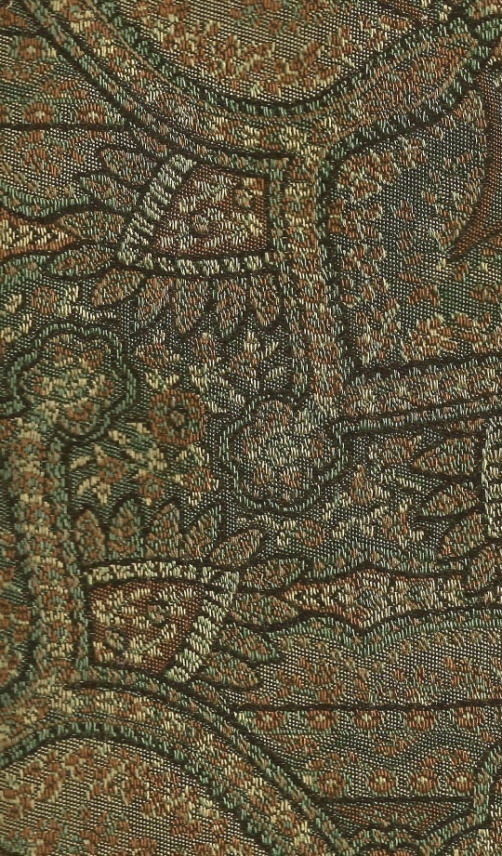 All of the colors in the flooring , new paint finishes and furnishings can be found in this fabric creating the perfect tie for our environment.
The mix of patterns and textures on the fabric also help blend & creates  another connection to our new  updated Tuscan style.
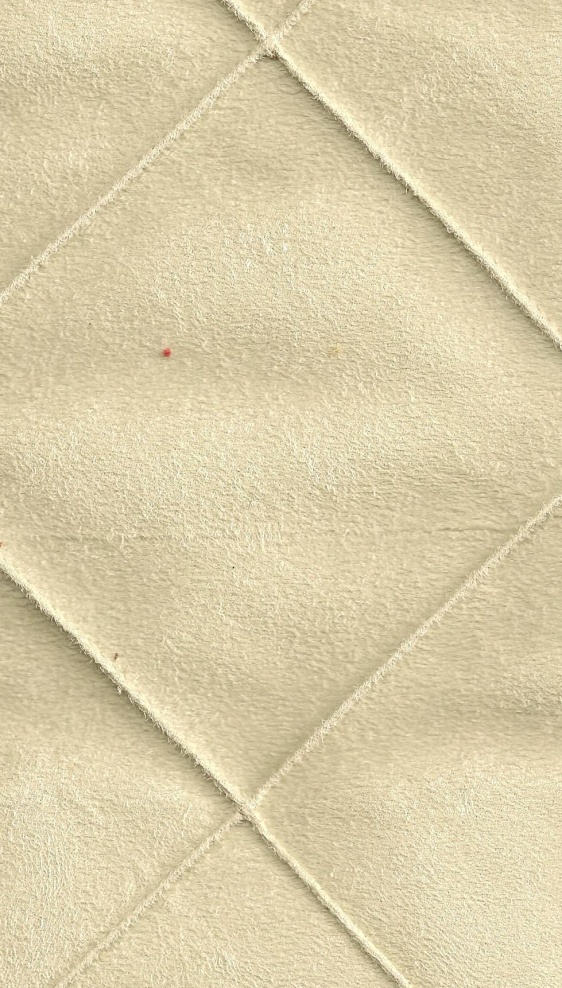 Out side  back of booth Fabric
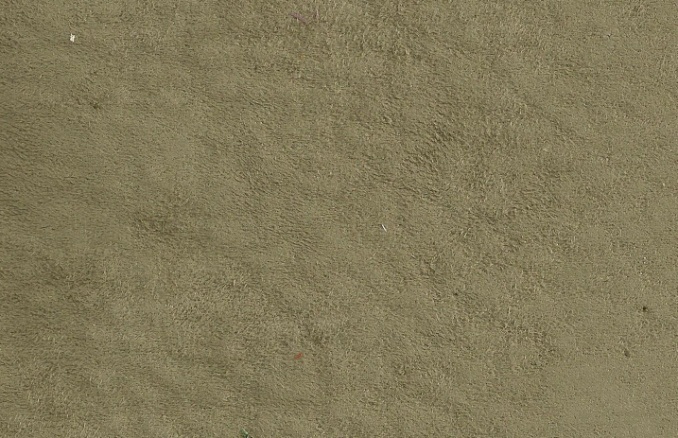 Seat cushion fabric
All Fabrics meet or exceed Wizenbeek Method 50,000 Double Rubs
Crystal Helix Chandeliers
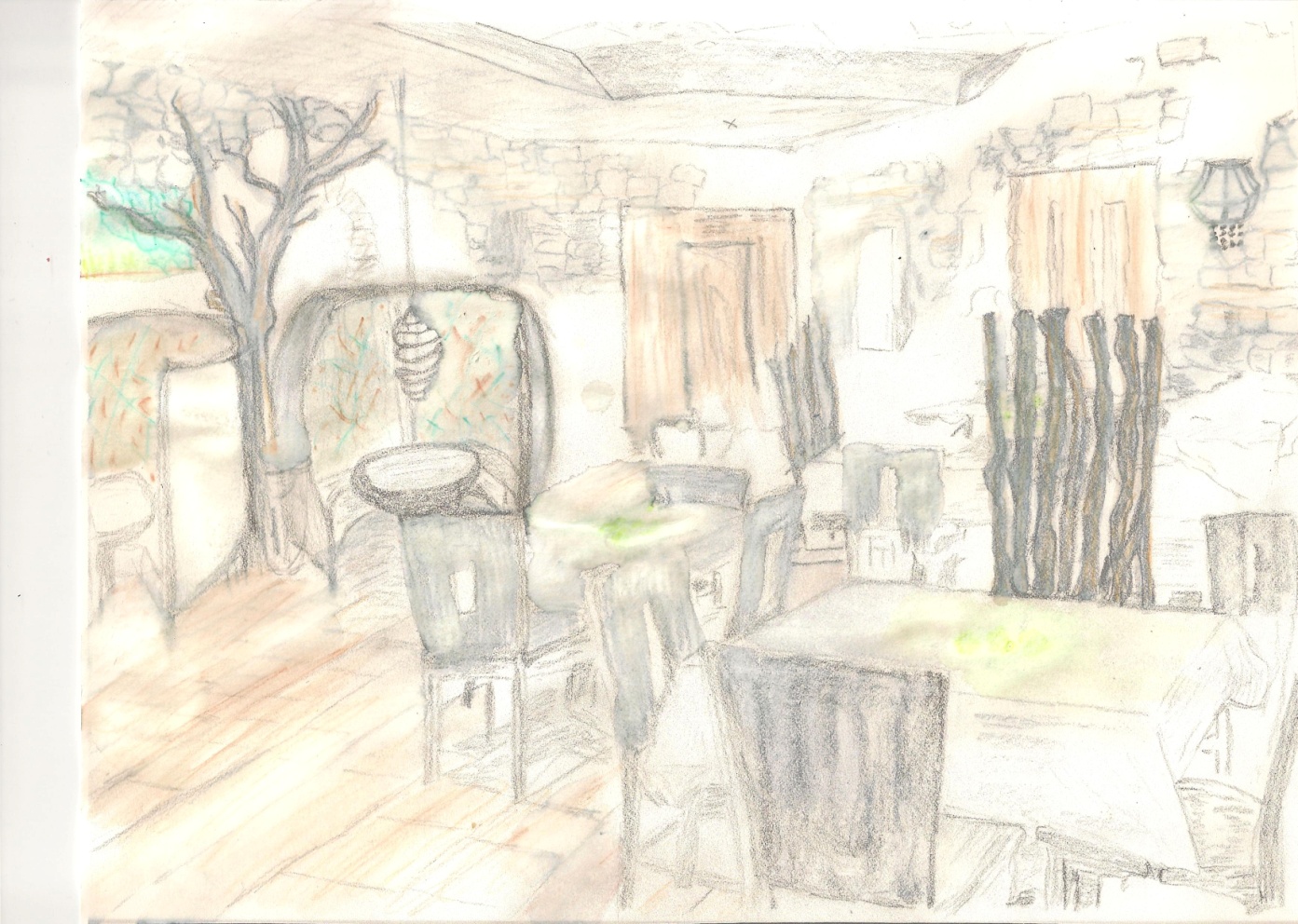 At 8” W x 12” H these chandelier pendants bring the perfect compliment to the now contemporarily upholstered booths . Contrasting with all the organics adding elegance to the entire space.
6' – 7' Coffee Trunks
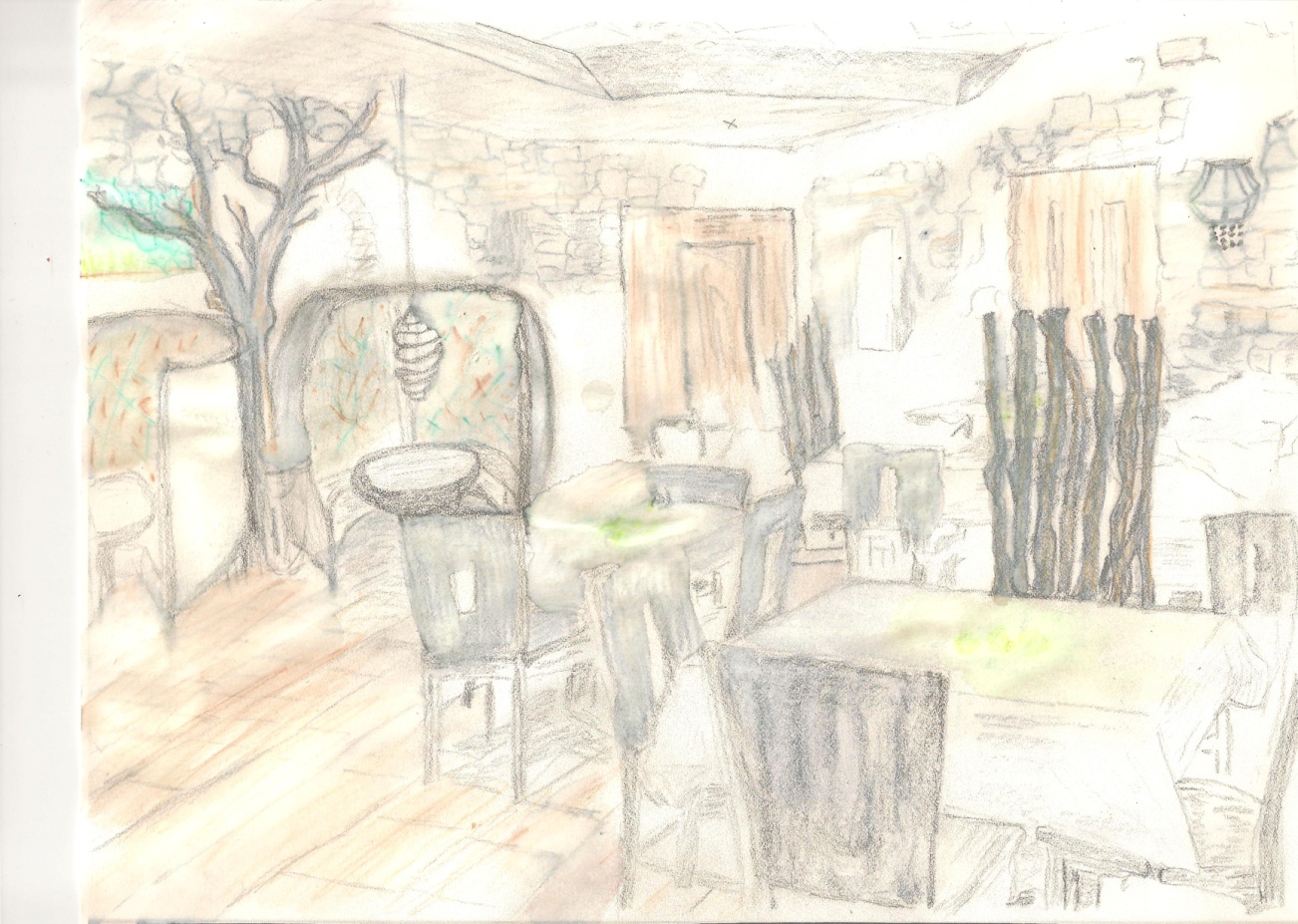 Coffee trunks  rescued from the burn pile  of an old coffee plantation bring a whimsical organic  feel to the space
Tides Jar for coffee trunks
22W x 46H 
Ceramic primitive fired

These large Jars will be placed in the entry corridor niches as well as between booths to house trees.
New Dining Seating
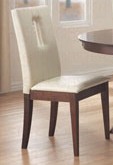 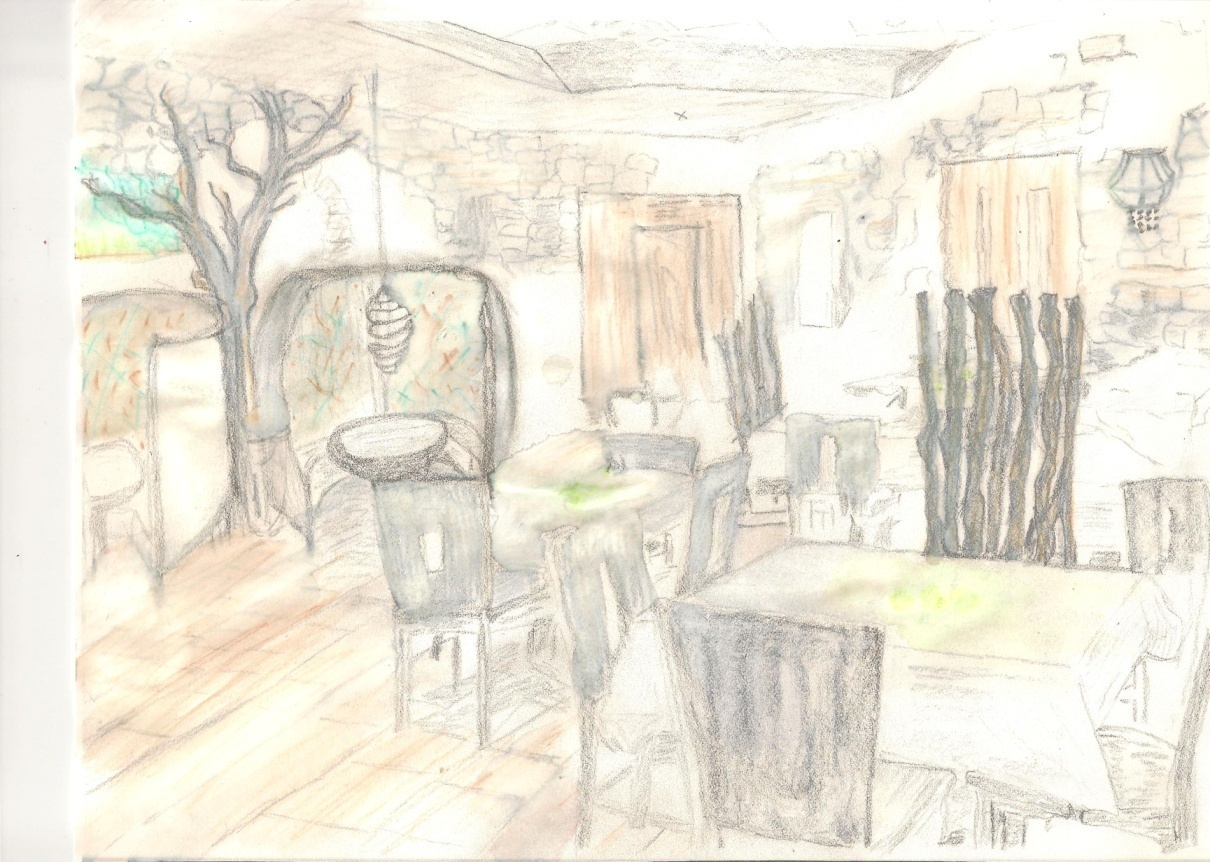 Cream nagahide 
Wizenbeek 50,000 
Double Rubs
In the main dining area we add new  contemporary seating only, keeping the existing dining tables.  This allows us the ability to continue with the change of our environment while still keeping the budget in mind.
Root space divider
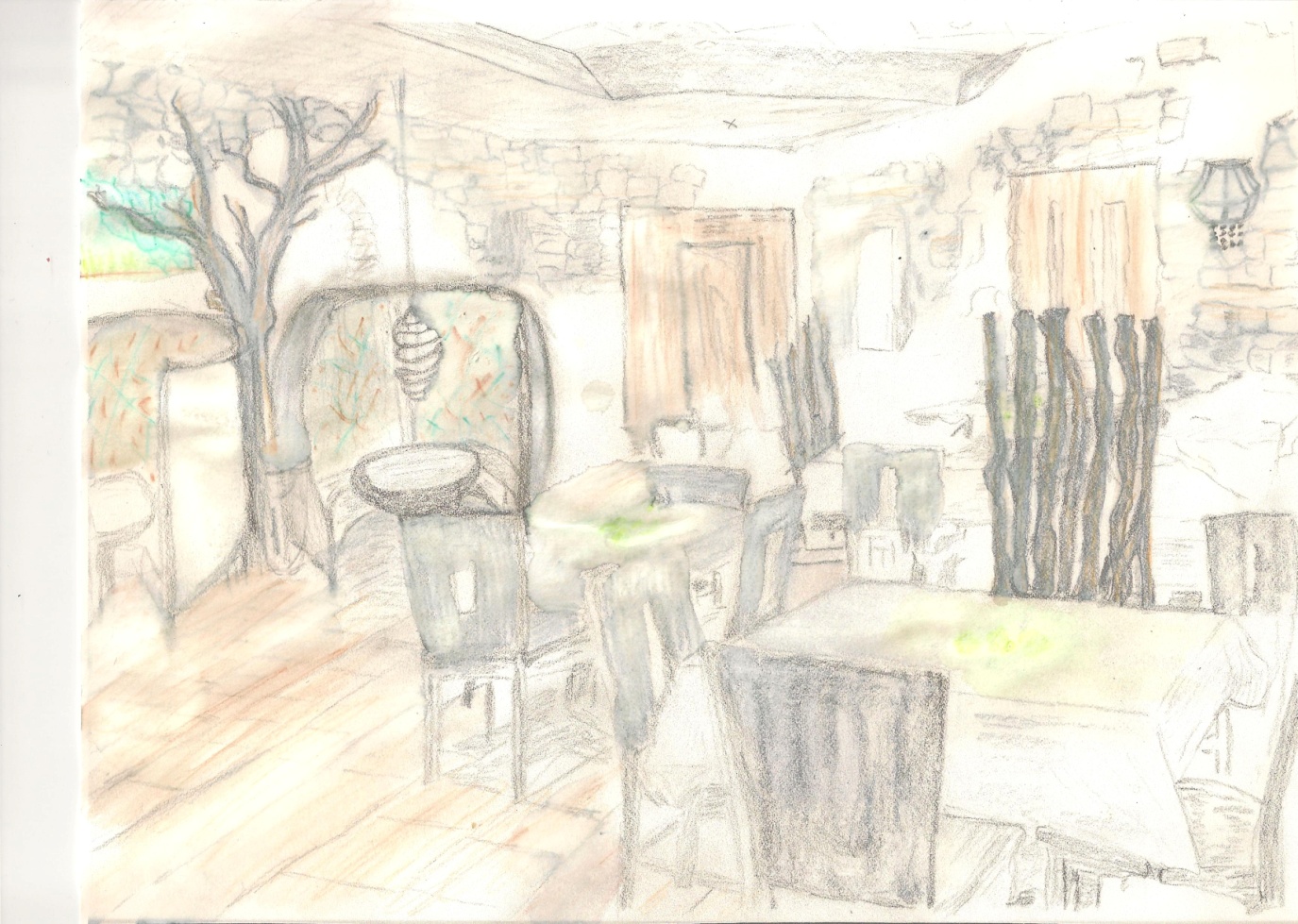 63H  x 28W x 6” D these root dividers set about the space continue to bring in organics while giving diners a sense of privacy.
Crystal & Silk Wall Sconce
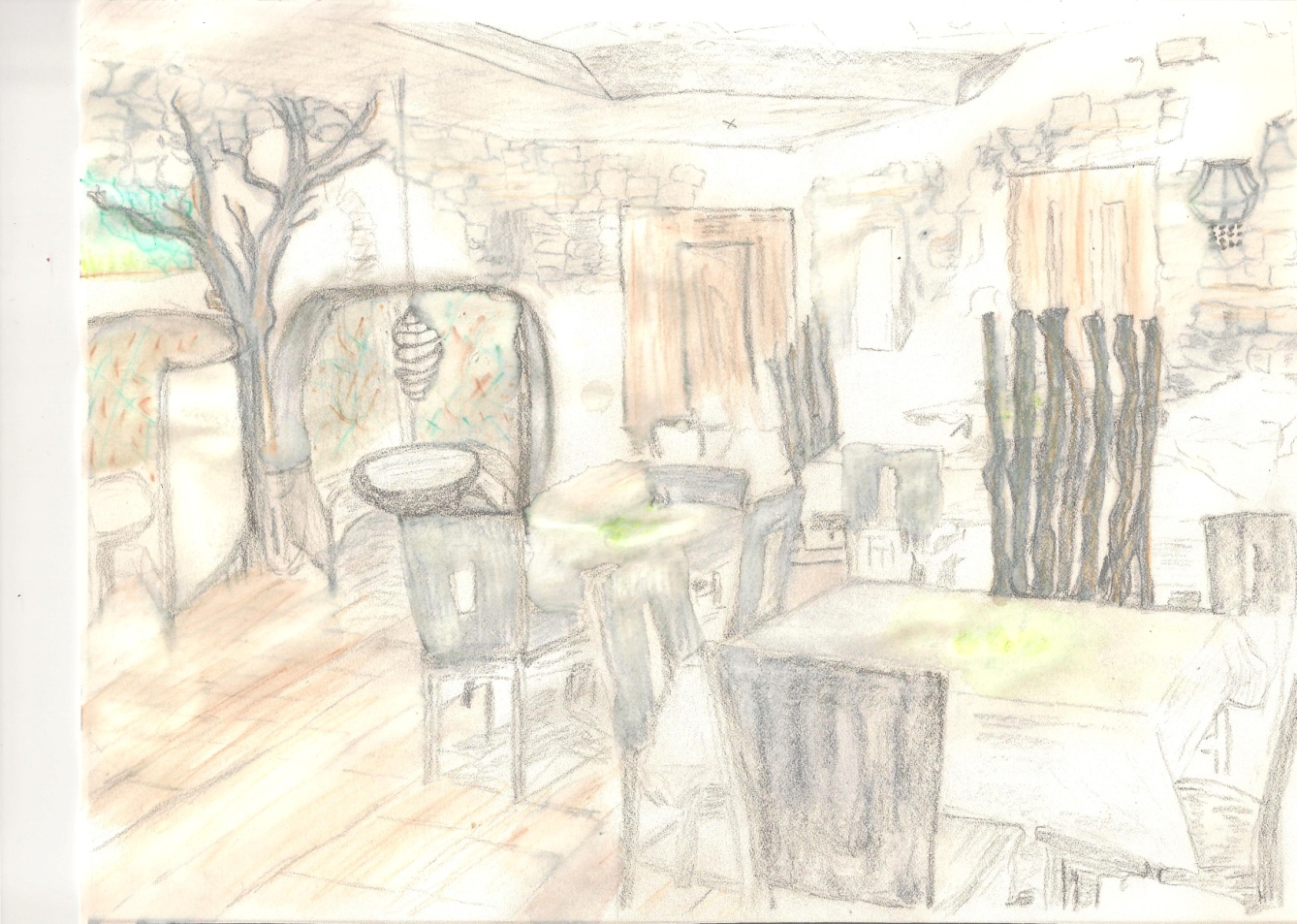 Continuing to enhance the space with  soft organic texture & contrasting sparkle as well as adding a tie in to the helix chandeliers above each booth.
Interior Tabletop accessories
Private dining up & down stairs
Elegantly appointed,
organic / contemporary Seating,
Old world Charm and a crystal ball to bring it all together. The once dark over crowded room  becomes a colorful and sophisticated  space.
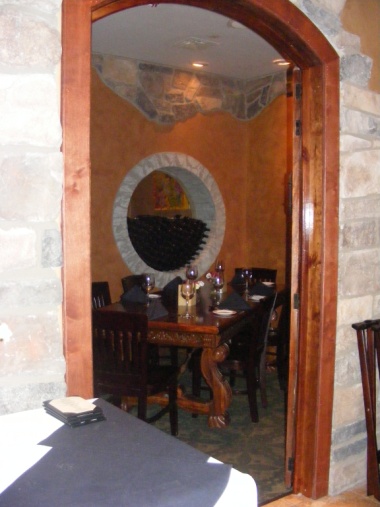 Private  Dining Finishes
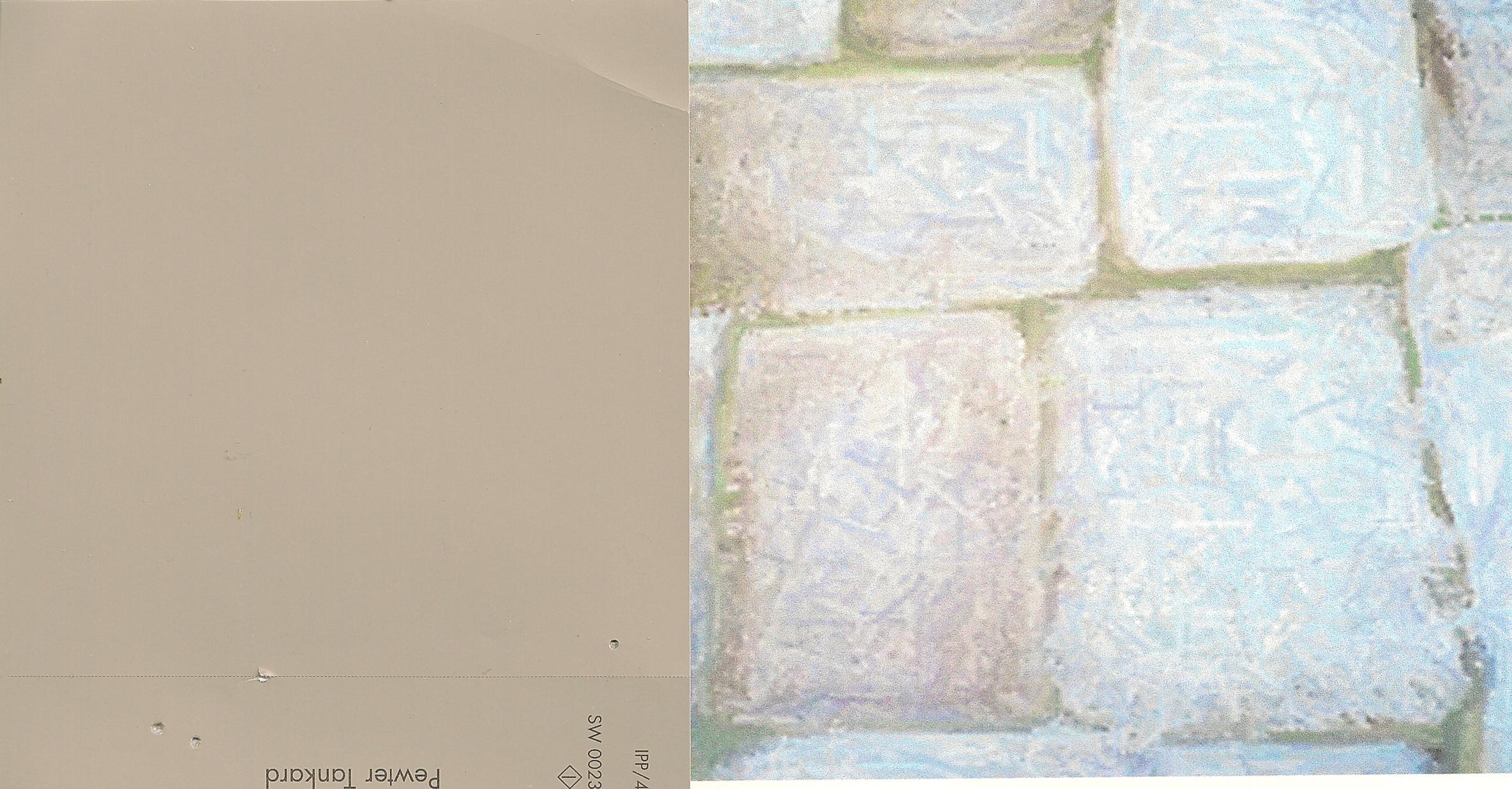 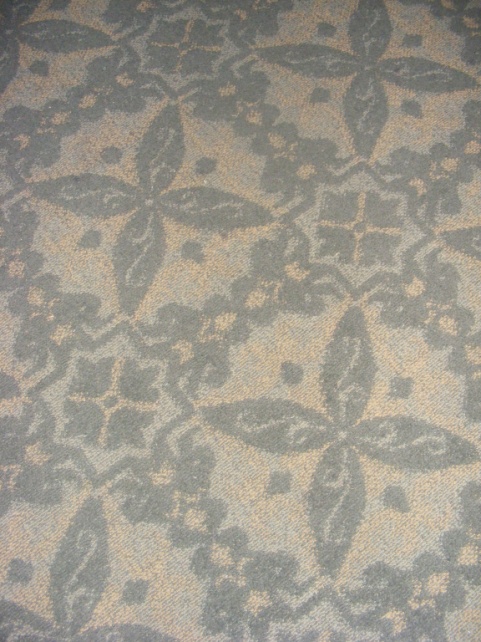 Ceiling color
Existing
Carpet
Wall Color
Existing stone – White  washed
Private Dining - Furnishings
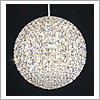 The Da Vinci 
10”x 10” pendant chandelier
Bulbs – (6) halogen G9 Watt
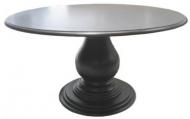 Boiled peel- Teakwood
Natural black burn.
Solid Mahogany table,
Antique rubbed black finish
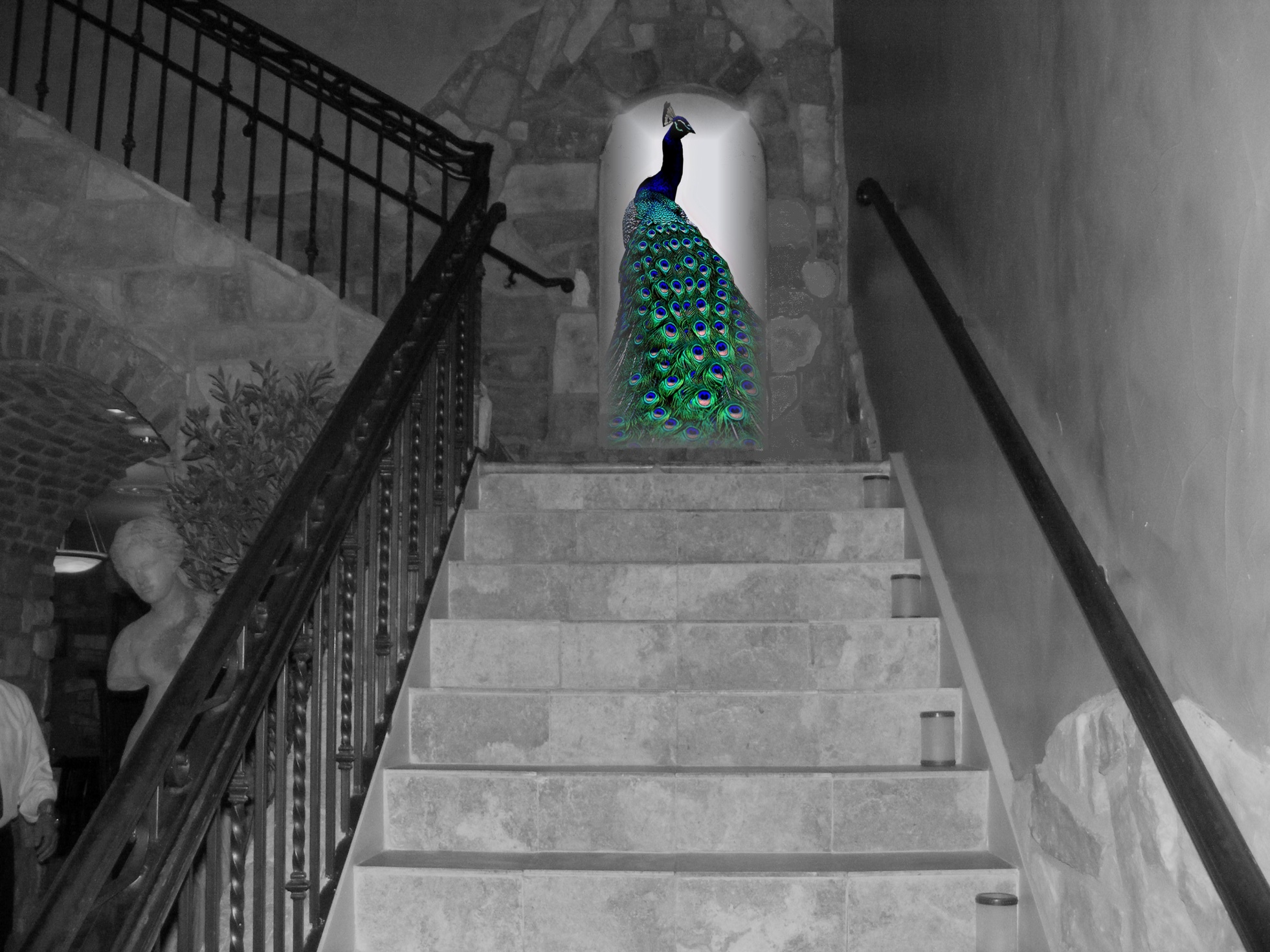 Going Up ?
Our theme continues and winds it’s way upstairs
 to the colorful lounge and Sky bar ….
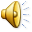 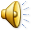 Staircase  Chandelier
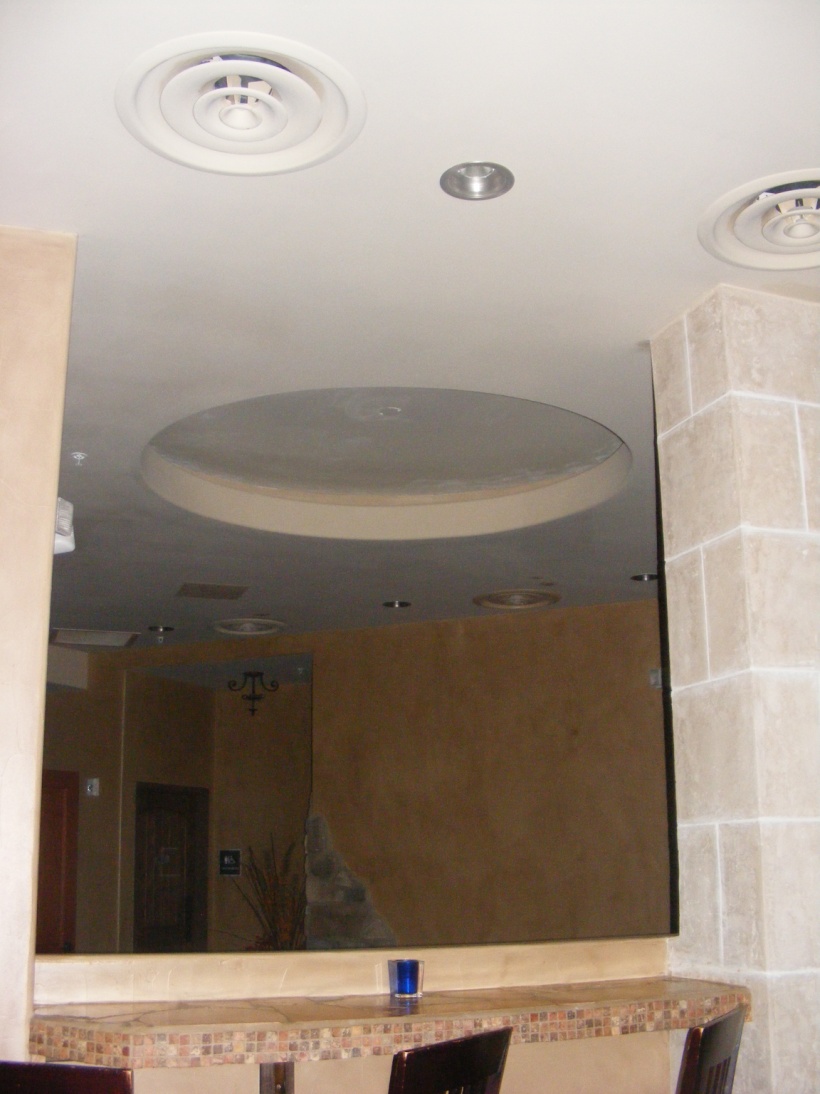 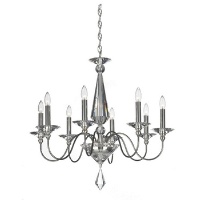 Up Stairs Sky Lounge & Wine BarSpace Plan
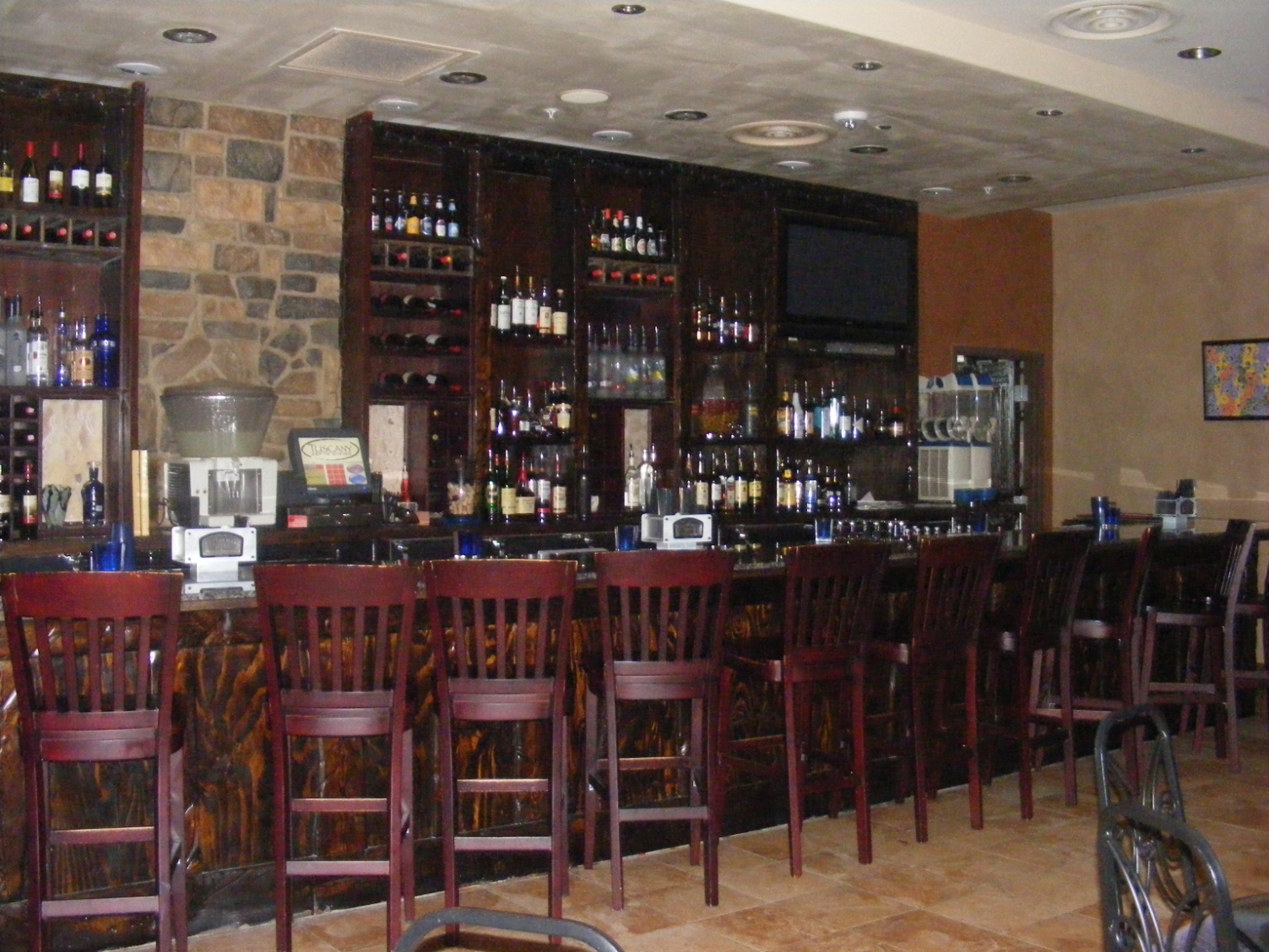 Currently………
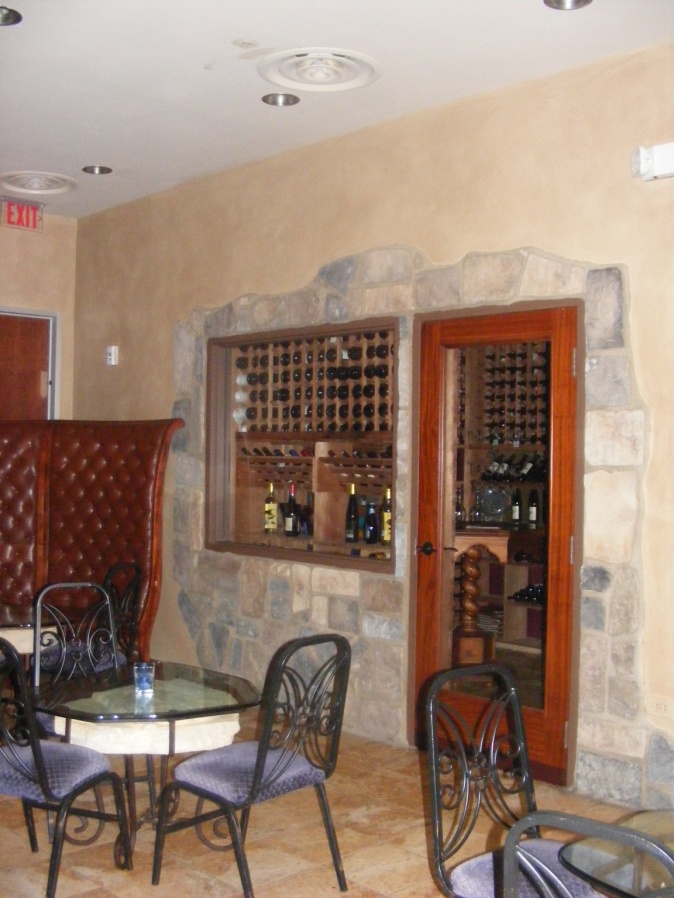 This space has too many different stain finishes and too many different styles of furnishings with no continuity or tie to the other spaces.
Existing Floor
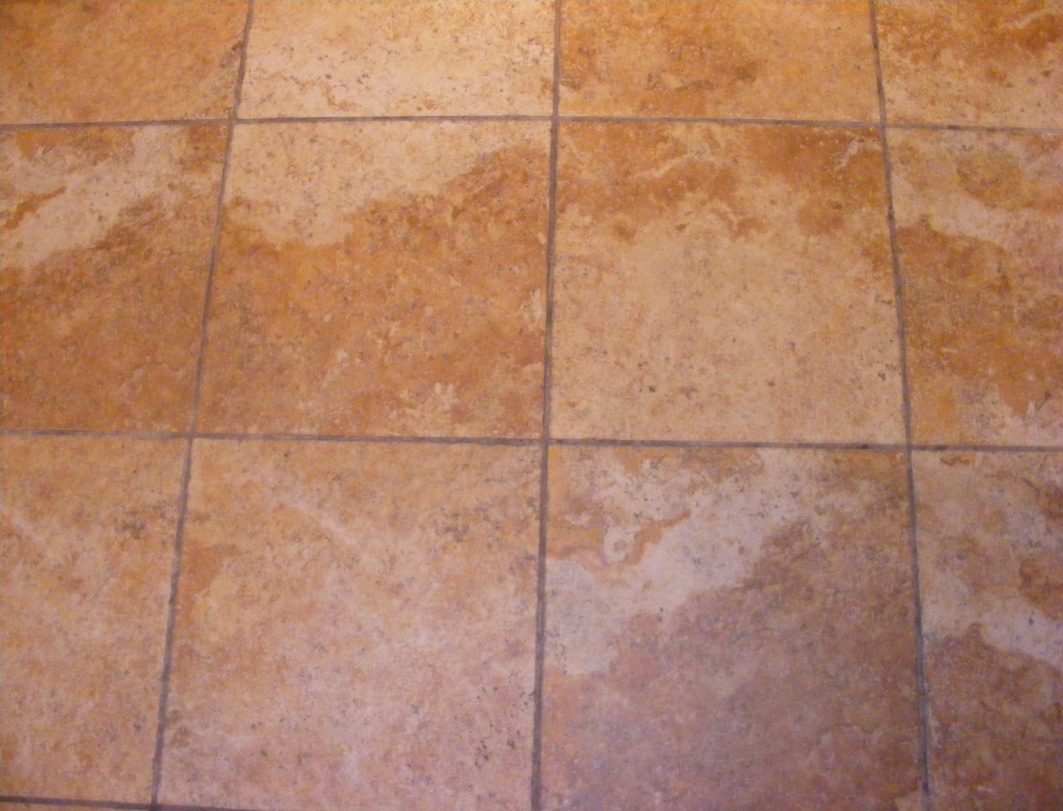 Upstairs Wine Lounge 
finishes
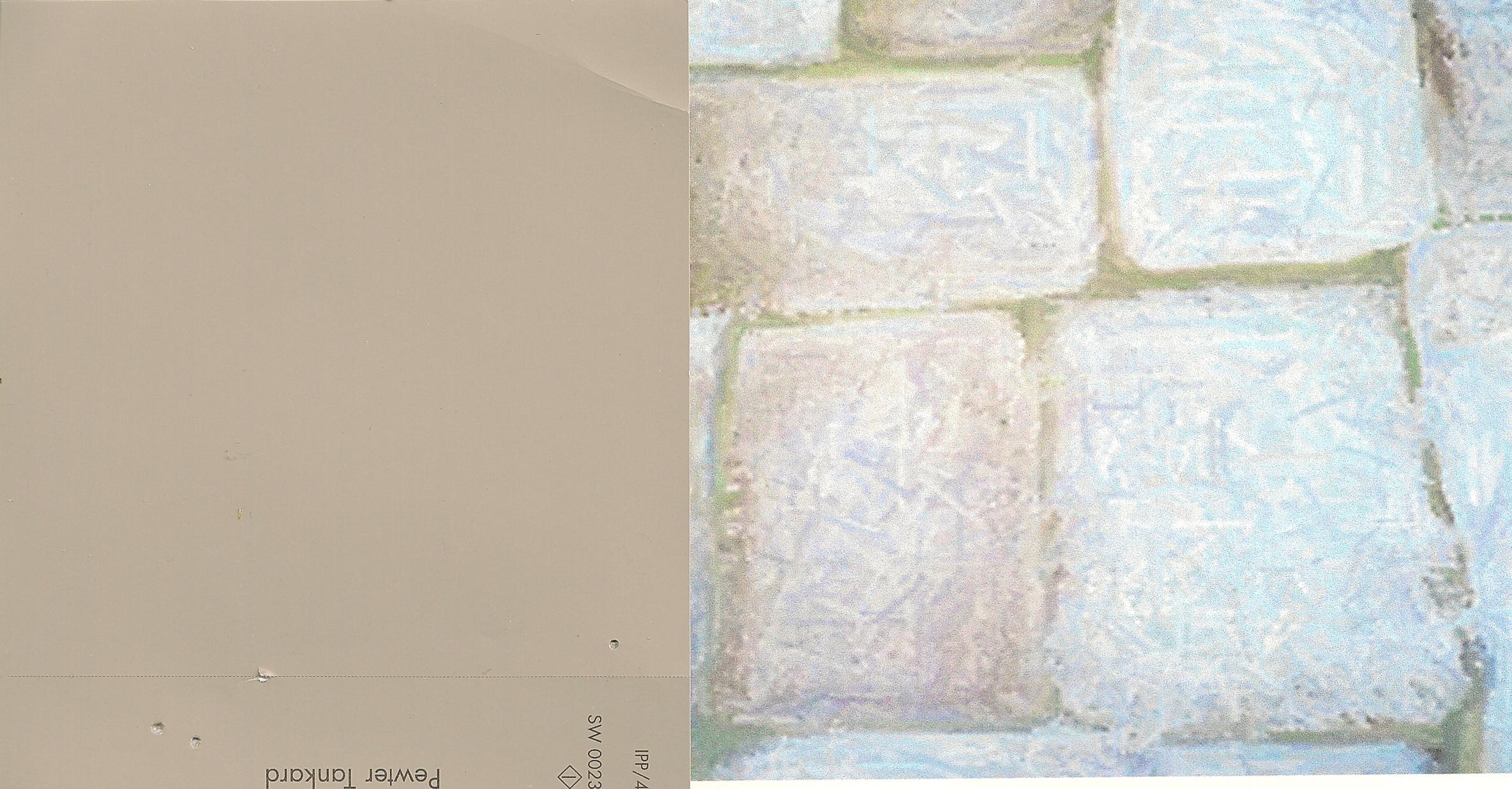 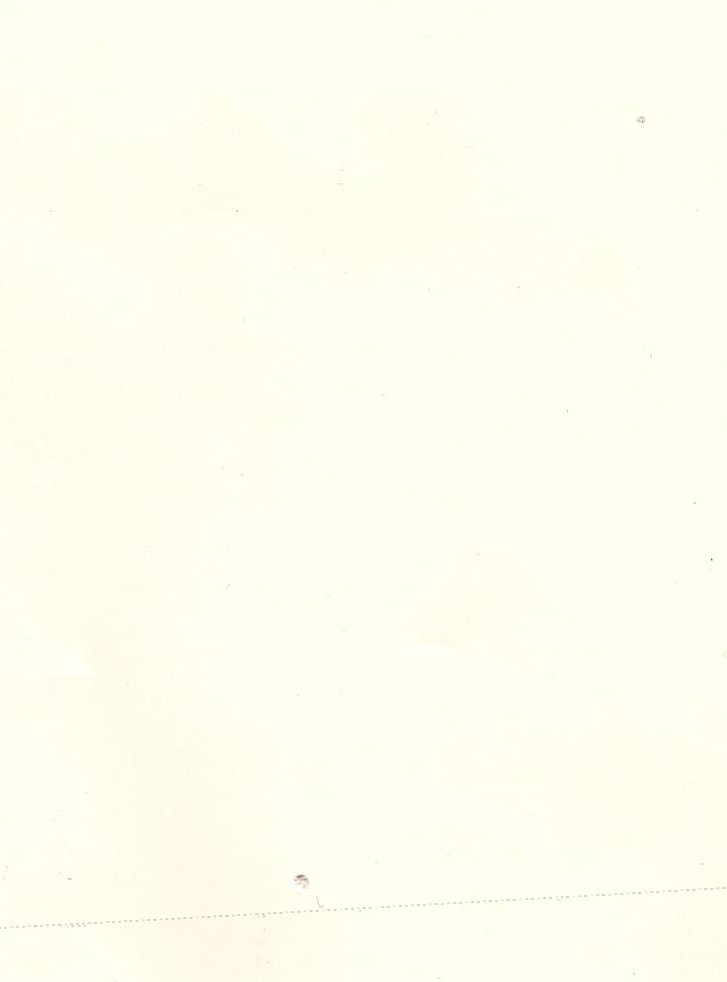 Trims & Soffits
Existing stone – White  washed
Wall Color
Upstairs Wine Lounge
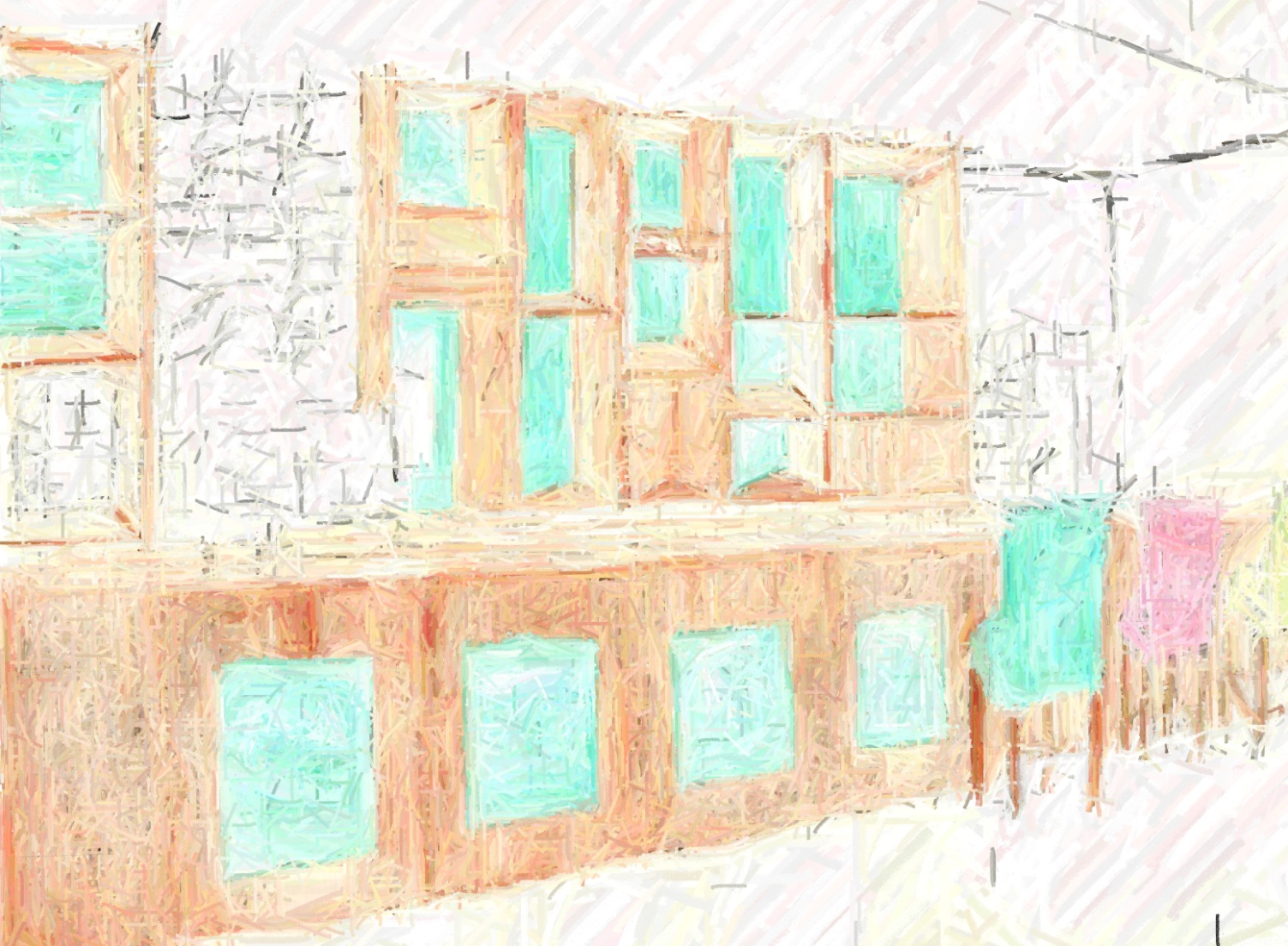 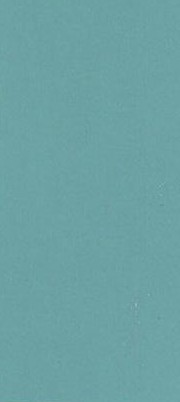 Paint color
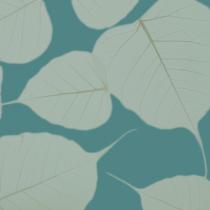 3-Form Acrylic panels
By adding paint color to the back wall of bar shelving and inserting 
Back lit 3-form we update the space and add interest in keeping with our theme
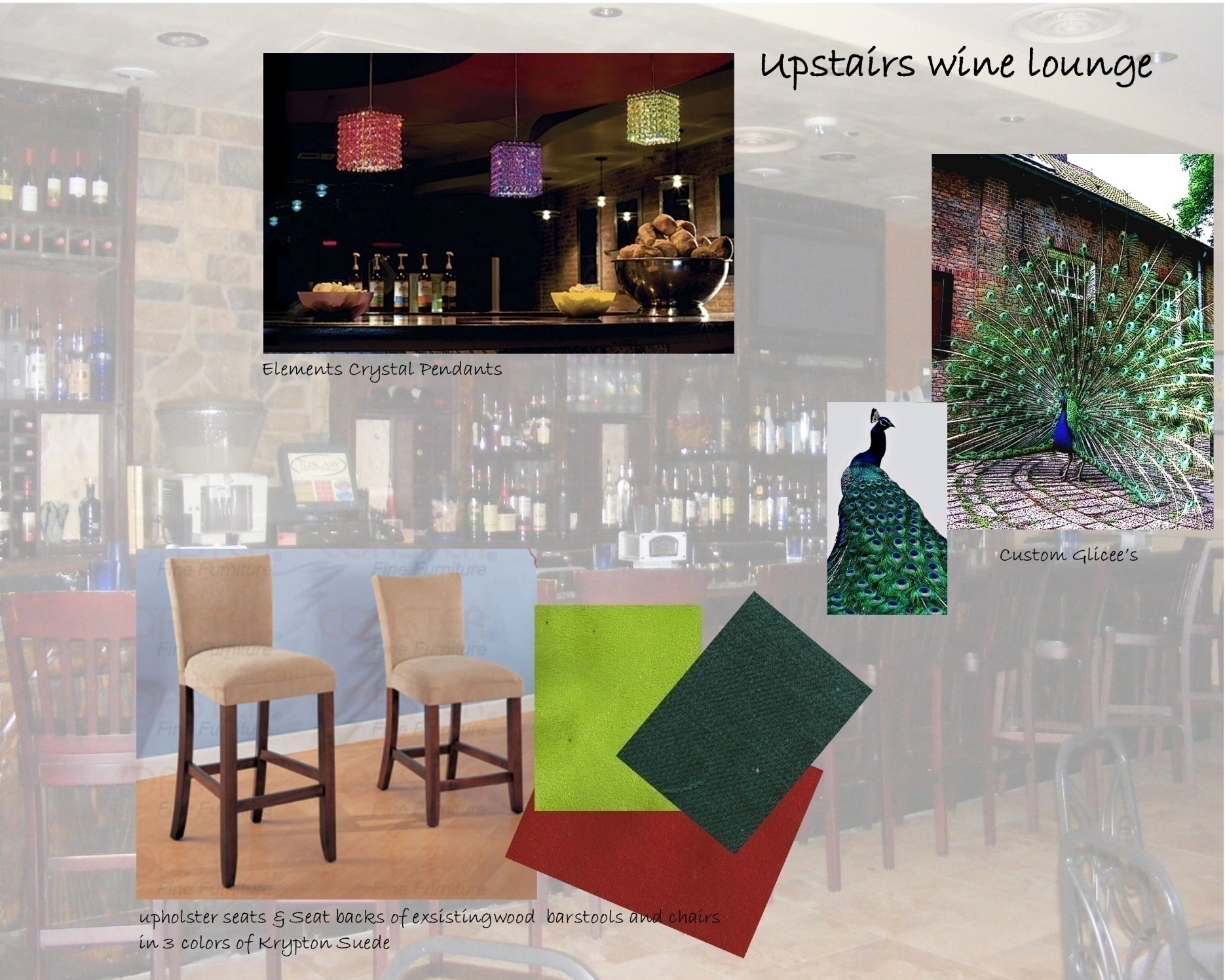 Here  again we add  upholstered seats to the exsisting barstools  and  existing wood chairs in 3 crypton suede colors that all work to create atmosphere and blend the entire space.
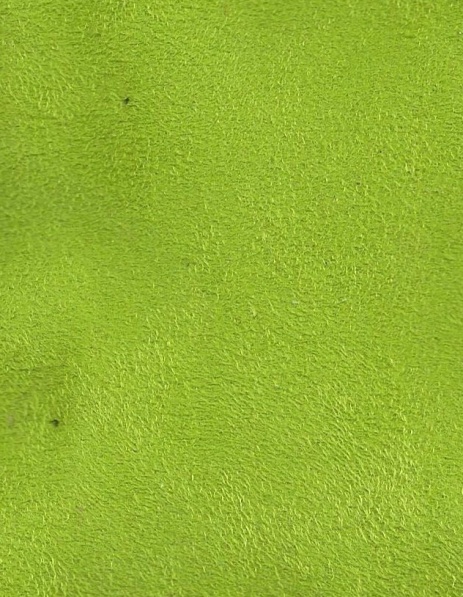 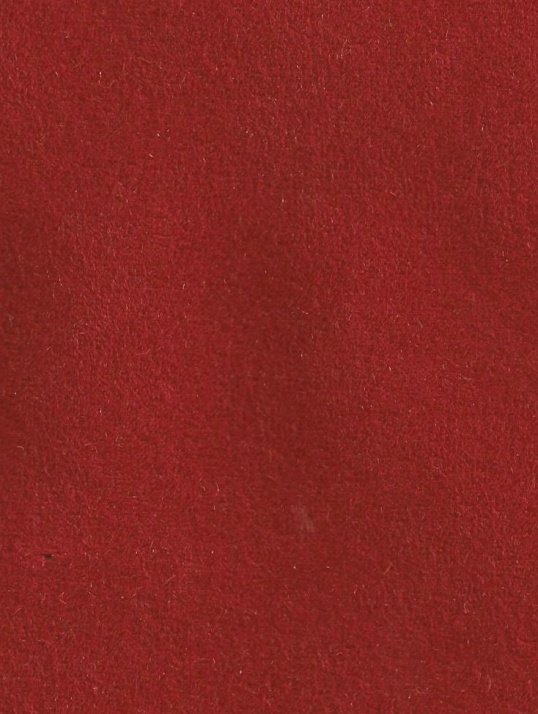 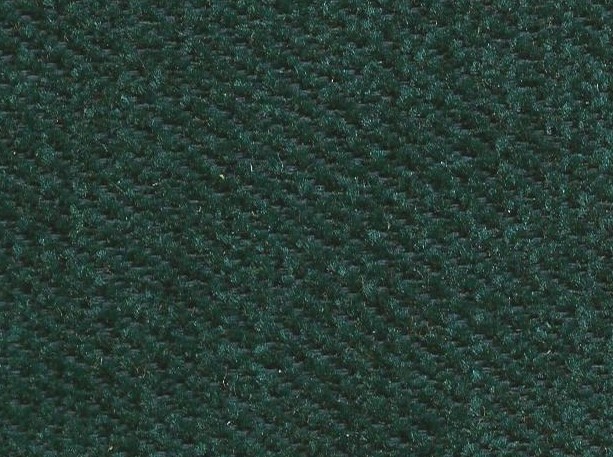 Crypton Suede
100,000 Double Rubs 
Wizenbeek Method
GeoMatrix crystal pendants
These  4.5”W x 5” H  Matrix mini pendants , 2 of each in our three colors  carry on the theme  and bring a sense of   contemporary refinement to our old world space.
The "blu Pavone "
This Custom Giclee tells the entire story of our space. Bright detailed elegant colors against   old world organic textures all with a contemporary  Flair.
Main  Wine lounge Wall
Currently……..
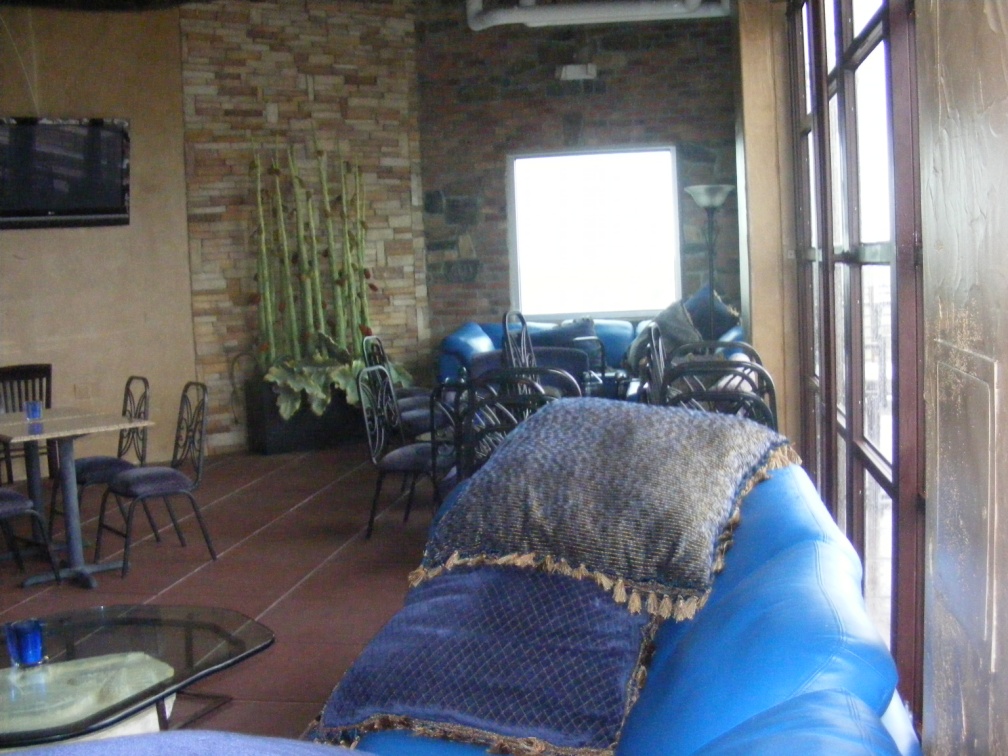 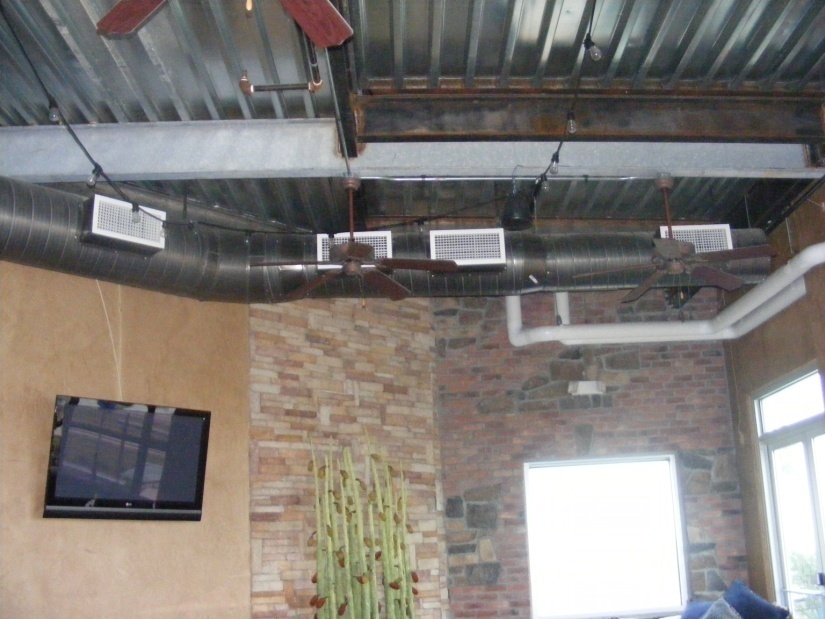 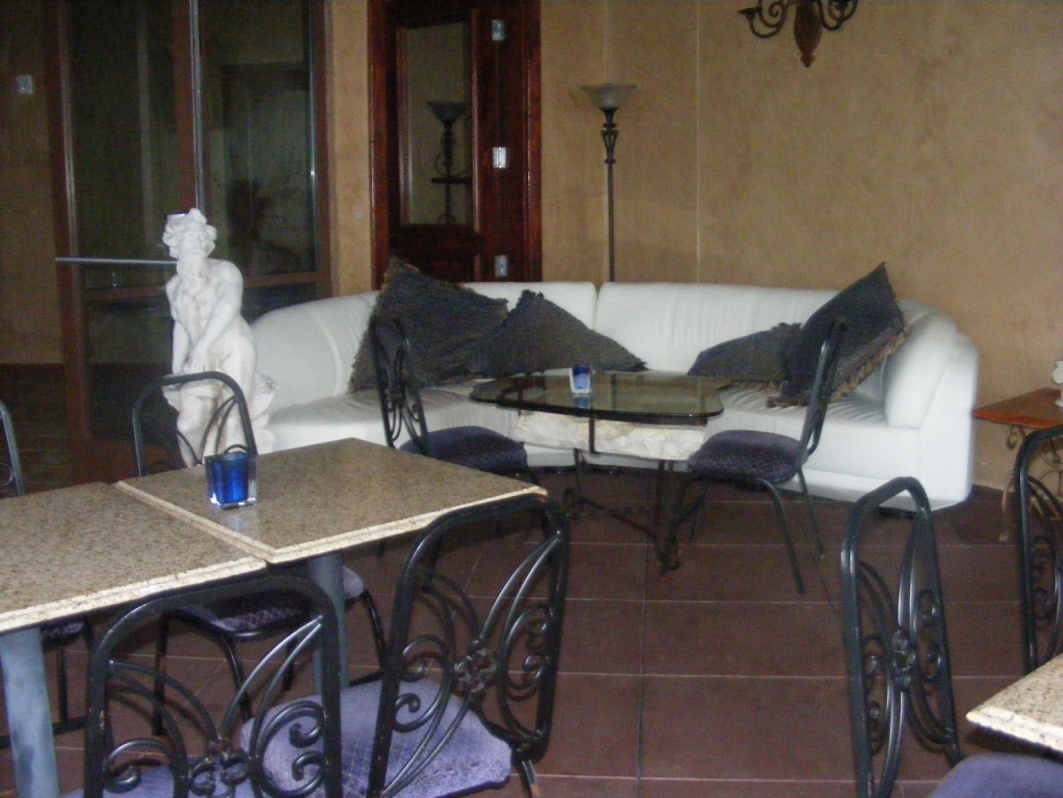 The different styles and scales of furnishings make this space look a little mixed up, unplanned and  again no continuity or tie to the other spaces  of the building be it interior or exterior.
Sky bar Lounge Indoor/Outdoor Patio
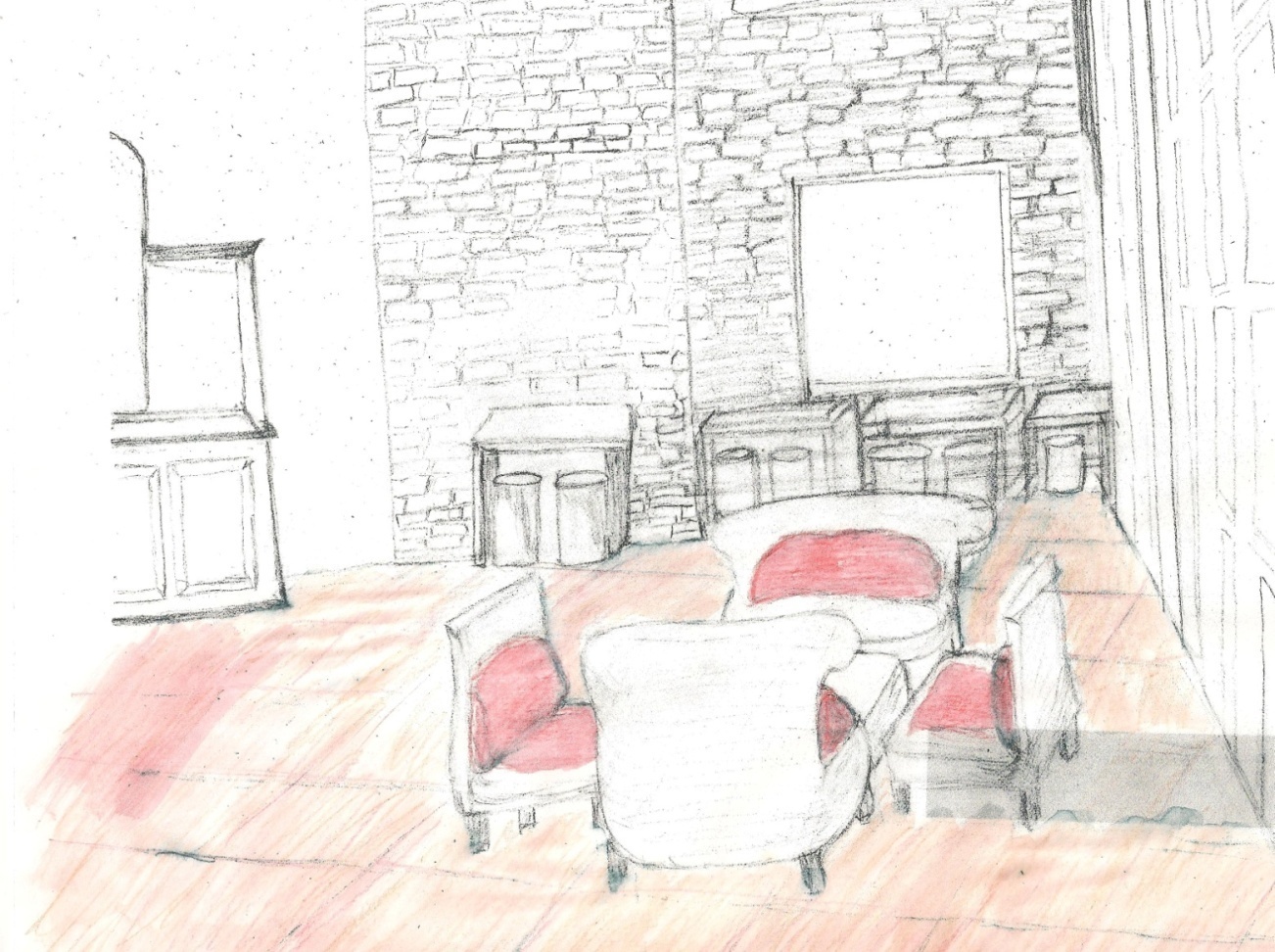 Imagine a funky, hip environment that ties in with all the other spaces surrounding it,  yet stands alone. Transitional  seating that  serves for both casual dining and conversation.  Deep, saturated  colors that bring both fun and elegance to the creamy , earthy space.
Sky bar Lounge Indoor/Outdoor Patio
Finishes
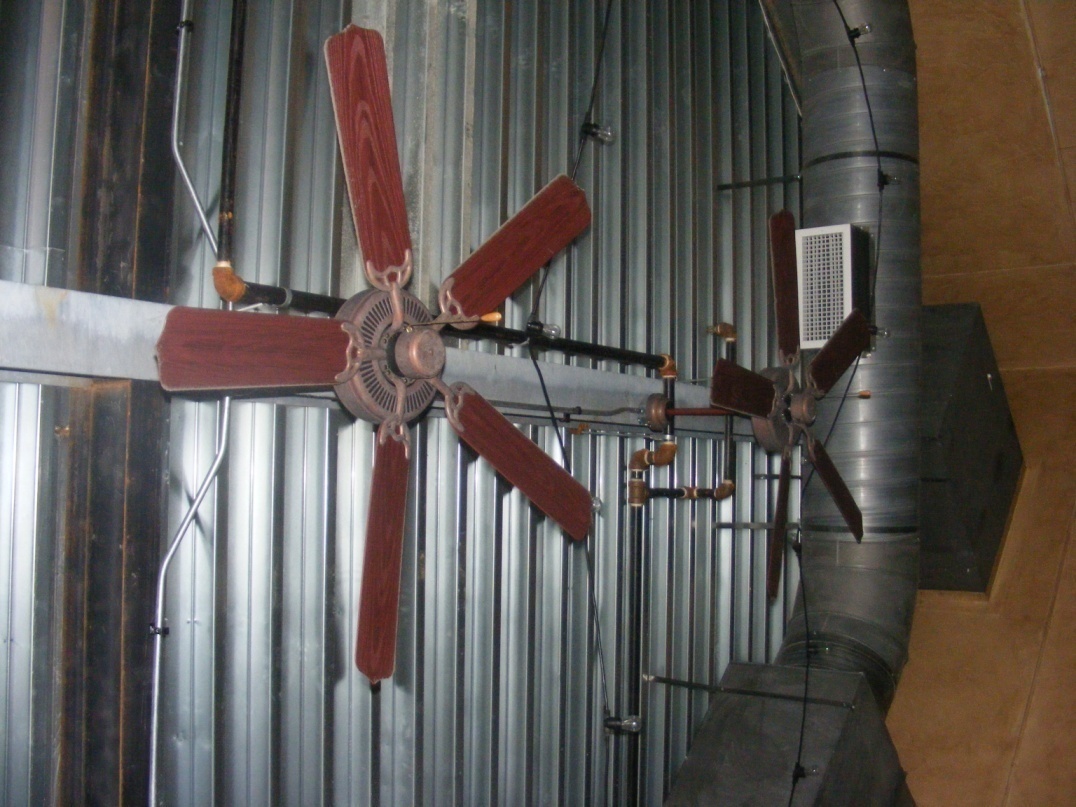 Trim Color
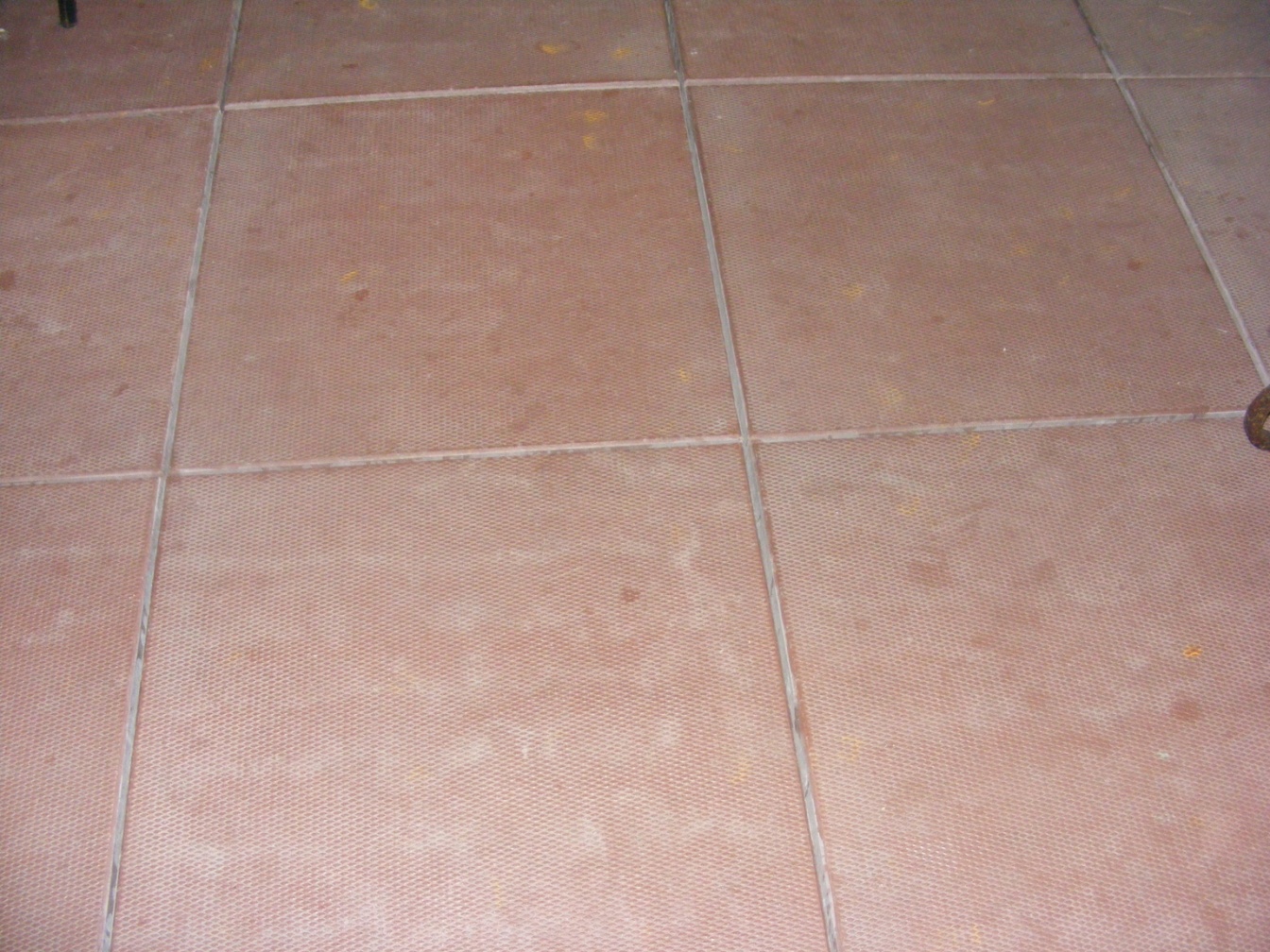 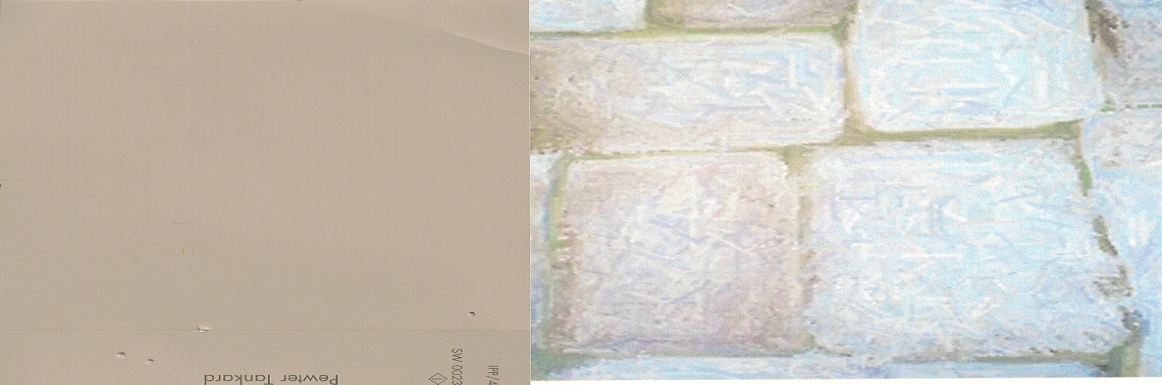 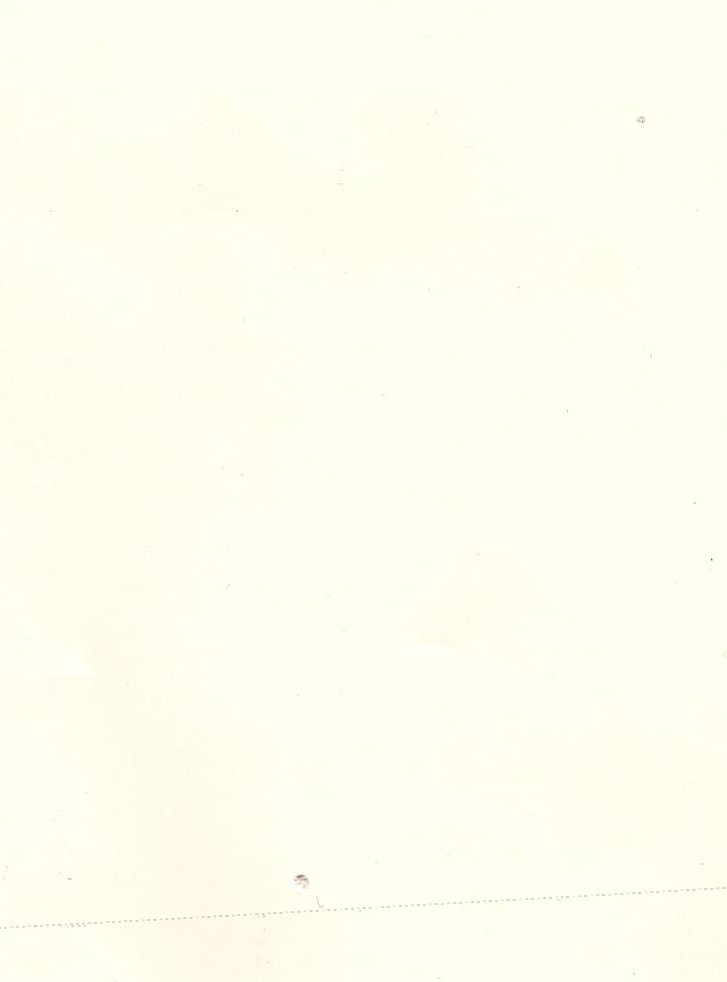 Wall Color
Existing Tile Floor
Rosalio Arm Chair
Natural white washed wicker with stainless feet and red  indoor /outdoor fabric bring  Italian Urbanity to the space, blending the patio finishes with the interior, yet creating  a separate statement all of it’s own.
Luna Side Chair
Again, the natural white washed wicker with stainless feet and red  indoor /outdoor fabric bring  Italian Urbanity to the space, blending the patio finishes with the interior, yet creating  a separate statement all of it’s own.
Ratu Coffee Table with slide out
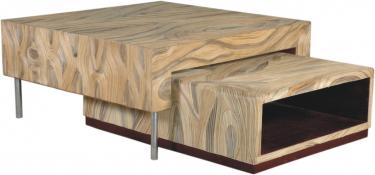 Natural 2mm laminated  wicker
39 x93 18H
Ratu Console Bar Sets
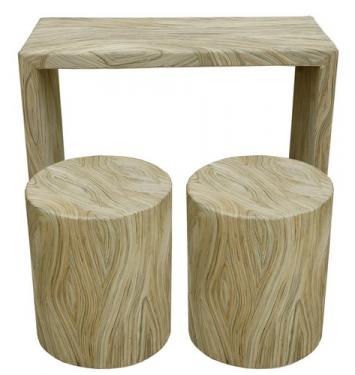 Natural 2mm laminated  wicker
36 x 16 x 30
Minoru Partition Lamp
39W x 71H x 8” D
Iron, Fiber, Natural Antiqued Doft
Refurbish existing cabinet to conceal  TV
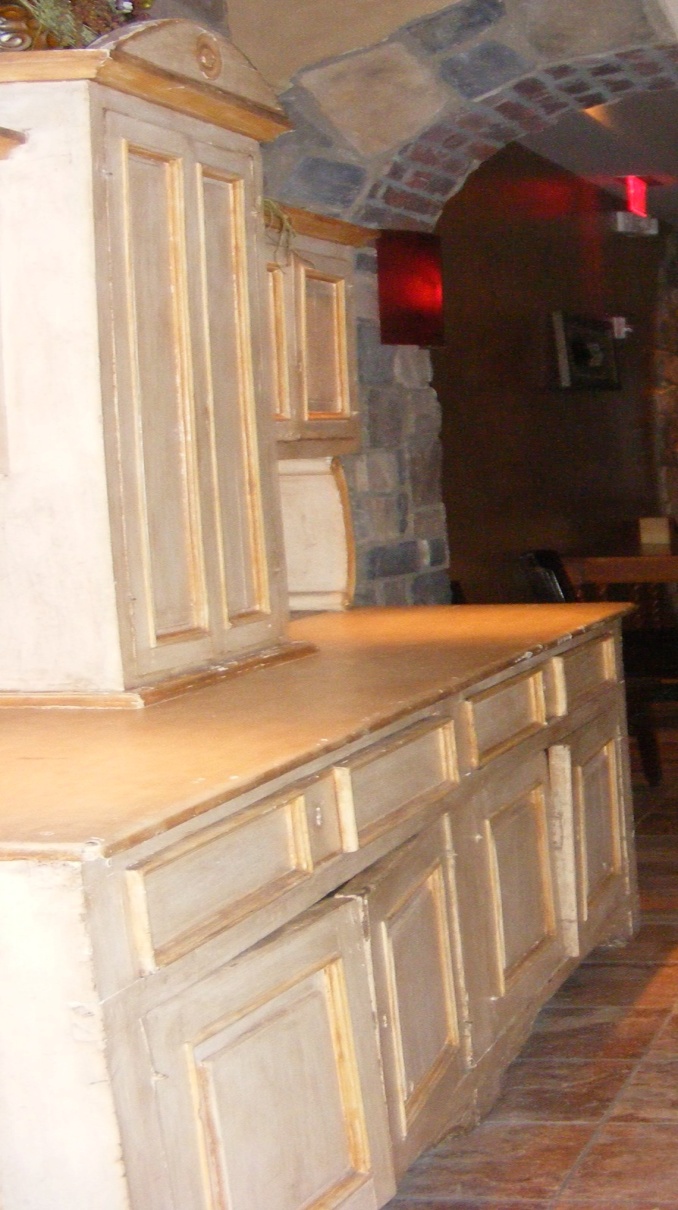 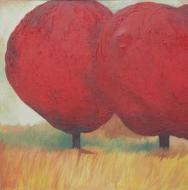 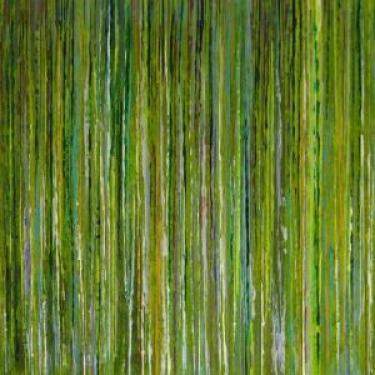 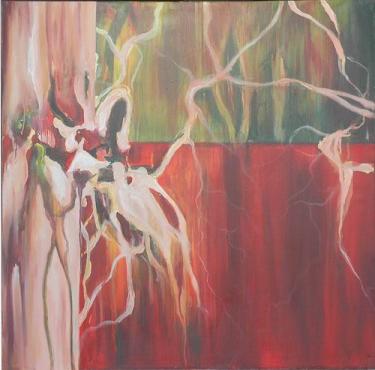 Acrylic on canvas
Indoor/outdoor artwork
Exterior Patio Furnishings
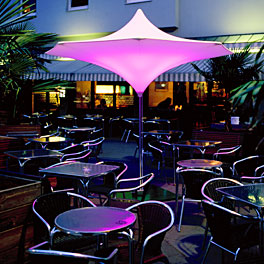 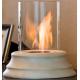 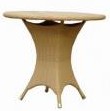 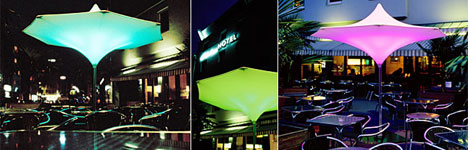 Lighted Outdoor Umbrella
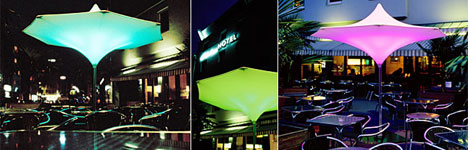 Light rotates through 3 different colors
Alternate outdoor Sail structures
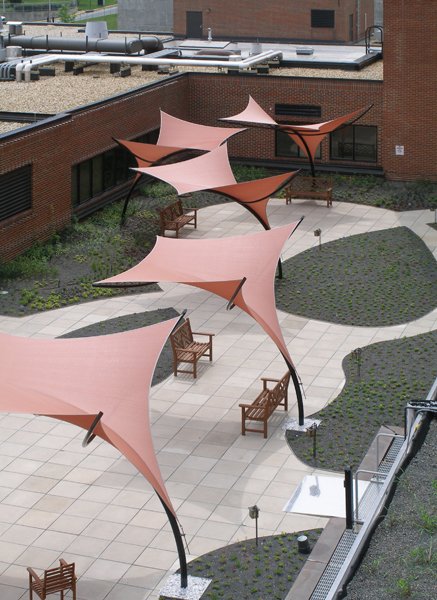 Icarus Chair
20 x24x 31
Polypeel wood grain 
Exolux Super white
Marina Round Dining Table
35 x 35 x 30
Polypeel  Anyaman Biasa
Antiqued Honey
Tabletop Personal Fireplace
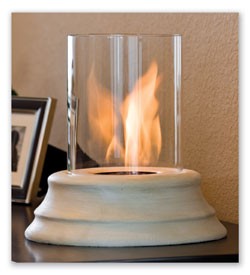 Bringing ambiance to our indoor / outdoor spaces this 10” diameter x 11.5” high tabletop centerpiece  adds so much warmth and charm to our space. 

Concrete base with hurricane glass chimney, burns low heat safe gel fuel.